SNPhA Elections
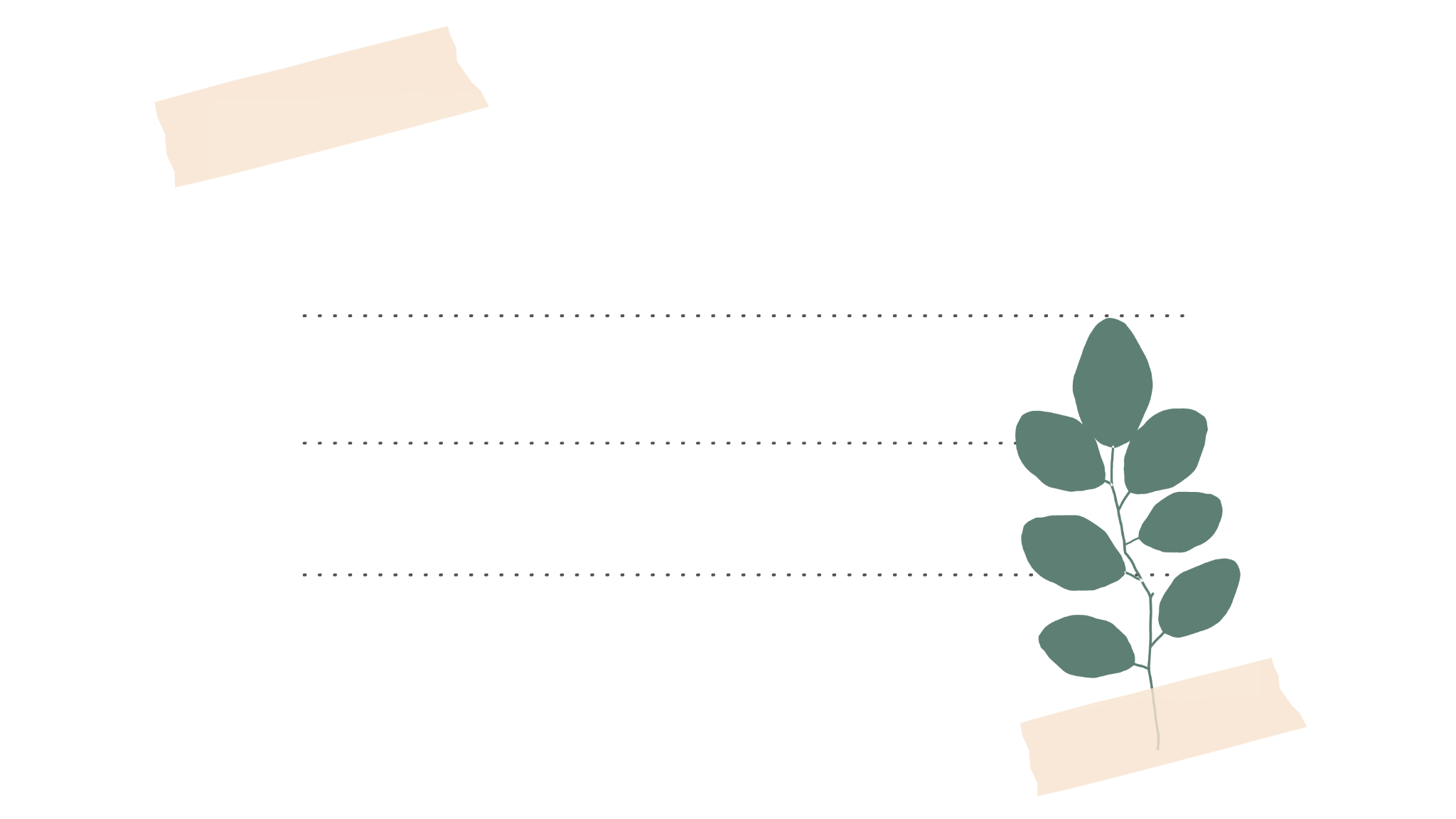 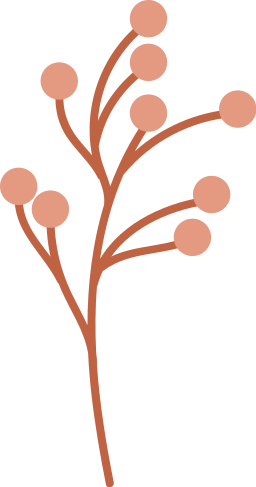 Thank you for considering SNPhA!
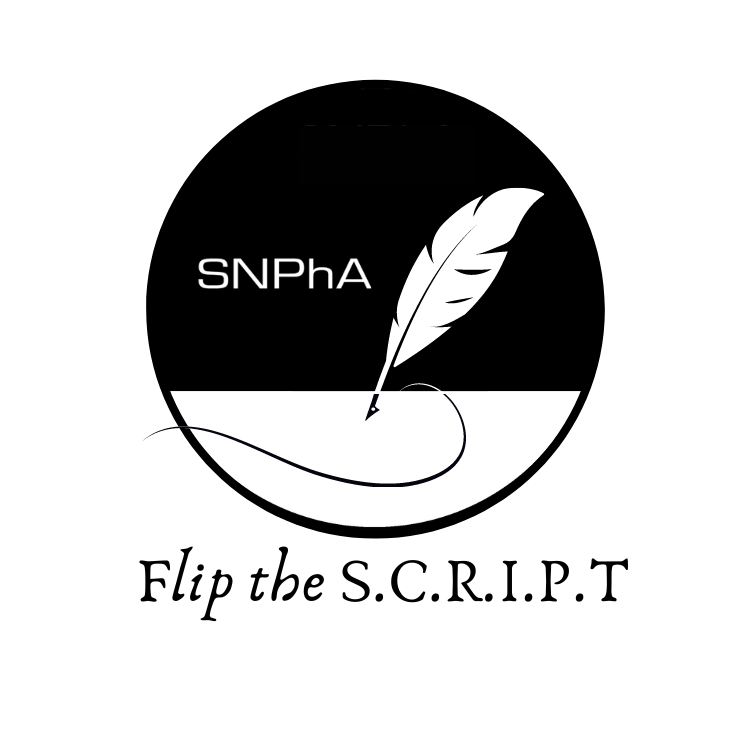 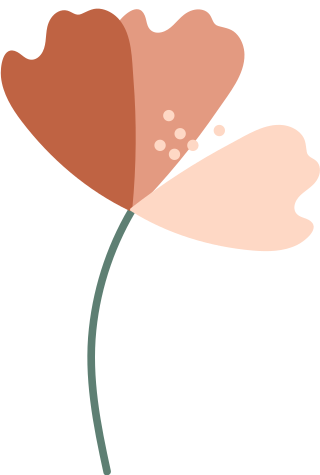 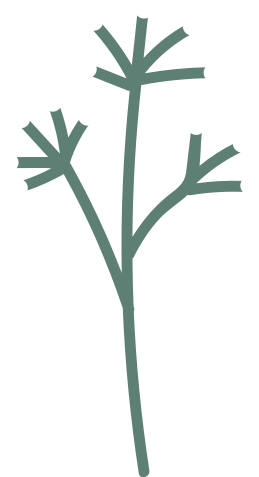 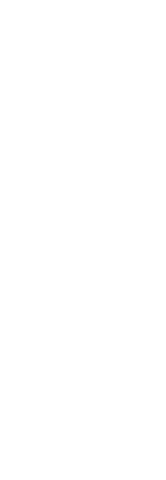 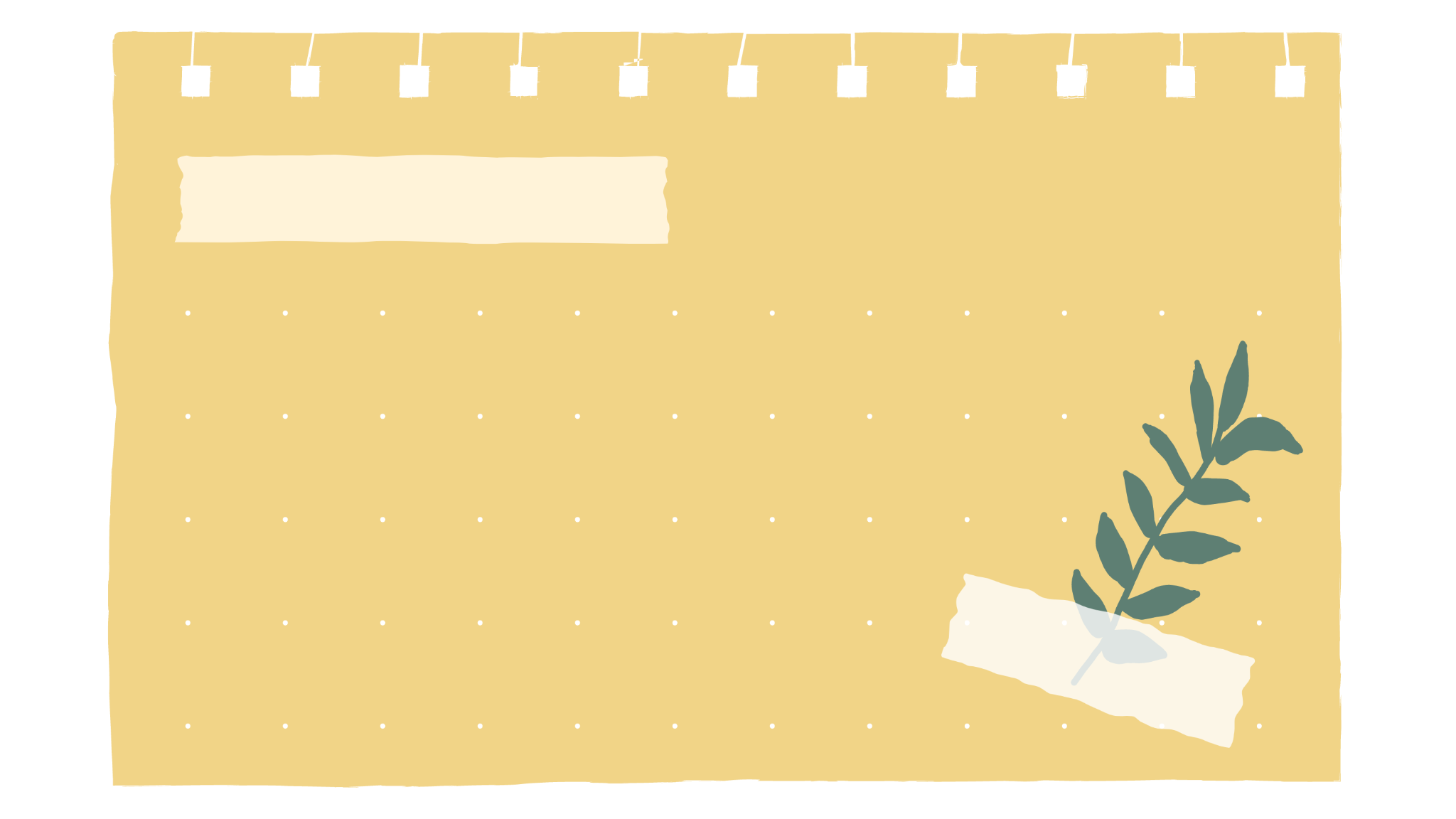 Elected Positions
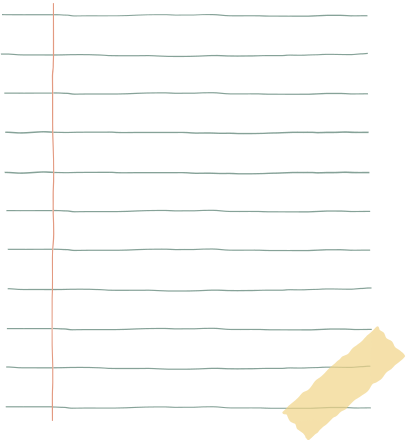 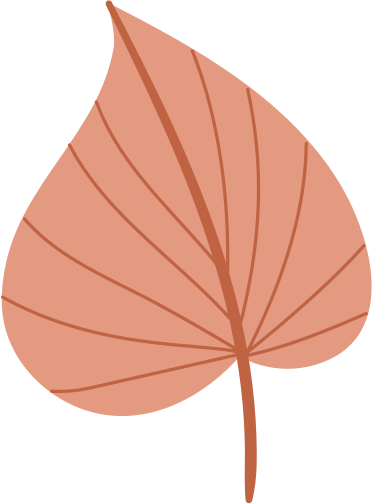 To maintain the CUCPHS-SNPhA bank account so it is accurate, up-to-date, and can be trusted
To be the primary account holder and have access to bank account, and checks; only other person who will have access will be Chapter Advisor
To attend treasurer workshops through PSEB
 Request funding from PSEB for conferences and other activities
To provide members each year of a list of things that will and will not be reimbursable; to provide officers a protocol (via PSEB policy) for reimbursement and have officers sign a form to acknowledge that they have read and agree to the terms
To give reimbursement to officers only if they followed the agreed upon protocol and provided a receipt; if they do not follow these procedures, then no money will be reimbursed
To keep an up-to-date record of all reimbursement forms and receipts
To keep an up-to-date excel sheet documenting all details of a reimbursement
To collect dues from members and record on membership forms that dues have been paid; help assist President and Secretary in sending Membership Forms/Dues to the national office
To give approval of fundraising ideas/prices with the collaboration of the President
To meet each month with President and Chapter Advisor to review the bank account
To record a brief summary at the end of the year of things done and turnover any binders folders/documents to new Treasurer; make sure to include ALL receipts, reimbursement forms, and the Excel sheet
Treasurer
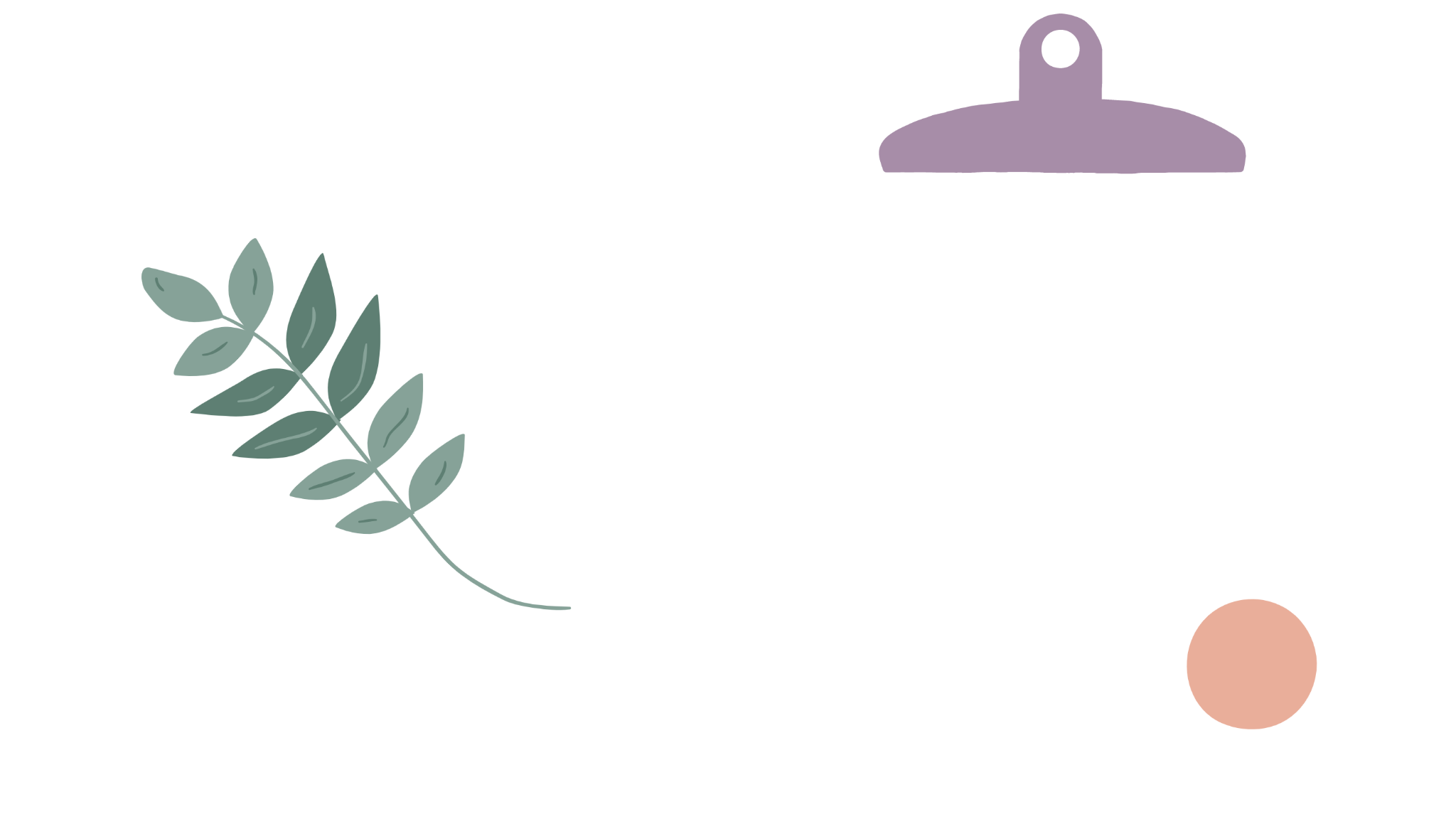 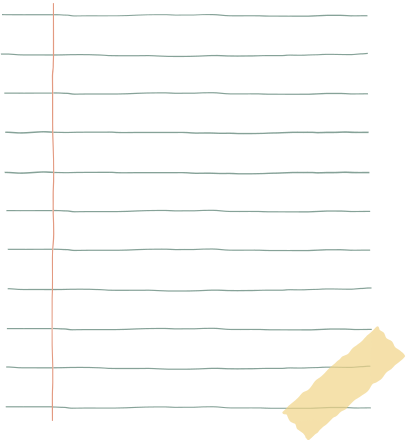 To update the snpha.org chapter page, the Facebook Page (SNPhA Campbell University College of Pharmacy, Blackboard
This list can fluctuate as times change and different avenues become less or more popular
To be in communication with the President and other officers in terms of events and announcements that are needed to be made on the various pages
To make all communications informative and engaging
To update any pictures taken at events to the various pages
To assist any of the officers whenever necessary
To attend all officer and general meetings; inform President within 48 hours of the scheduled meeting if unable to attend
To attend as many initiative and non-initiative events as possible
To record a brief summary at the end of the year of things done and turnover any folders to new Webmaster
Organize SNPhA Spirit week during homecoming
Apply for semester bake sales and jean’s days in conjunction with the president.
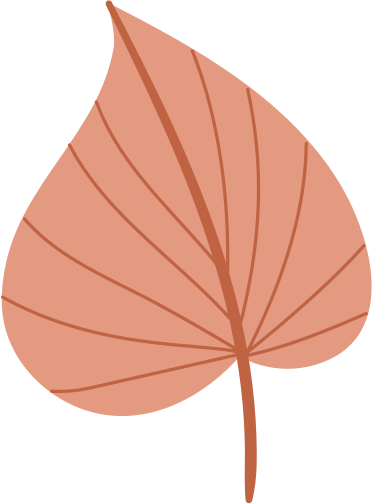 Webmaster / Social Media Chair
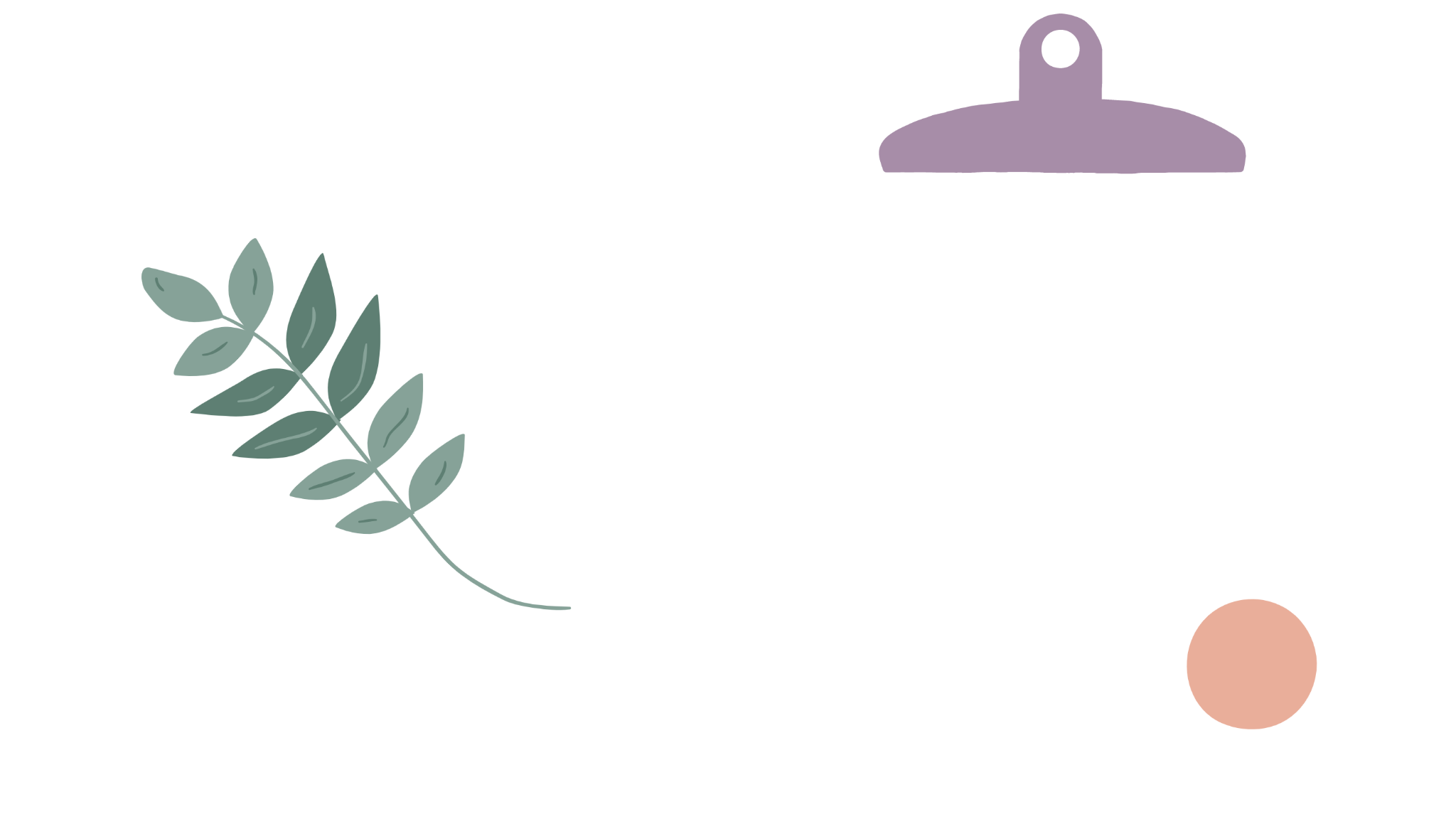 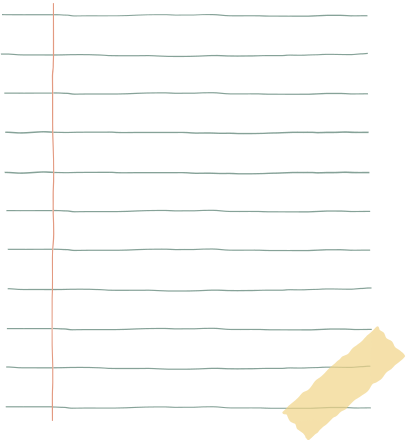 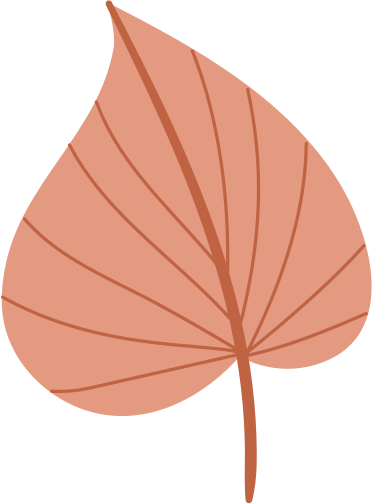 Documenting events held at the chapter level. 
Work with the webmaster to make sure events are posted. 
Submit reports to the SNPhA website. 
Understand the process of documenting and submitting events.
CIC Master
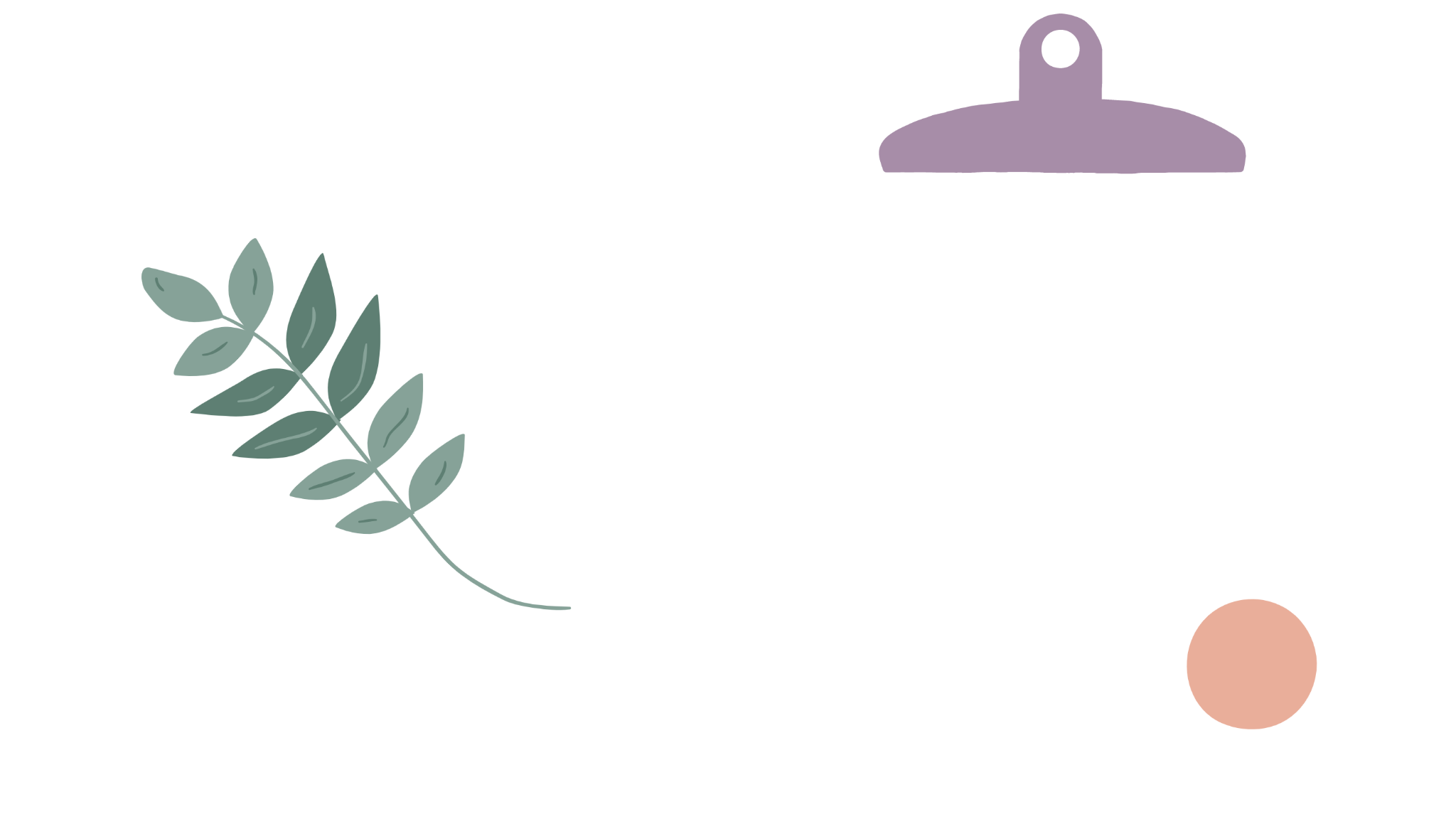 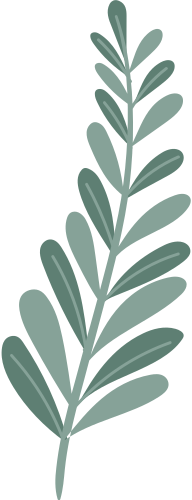 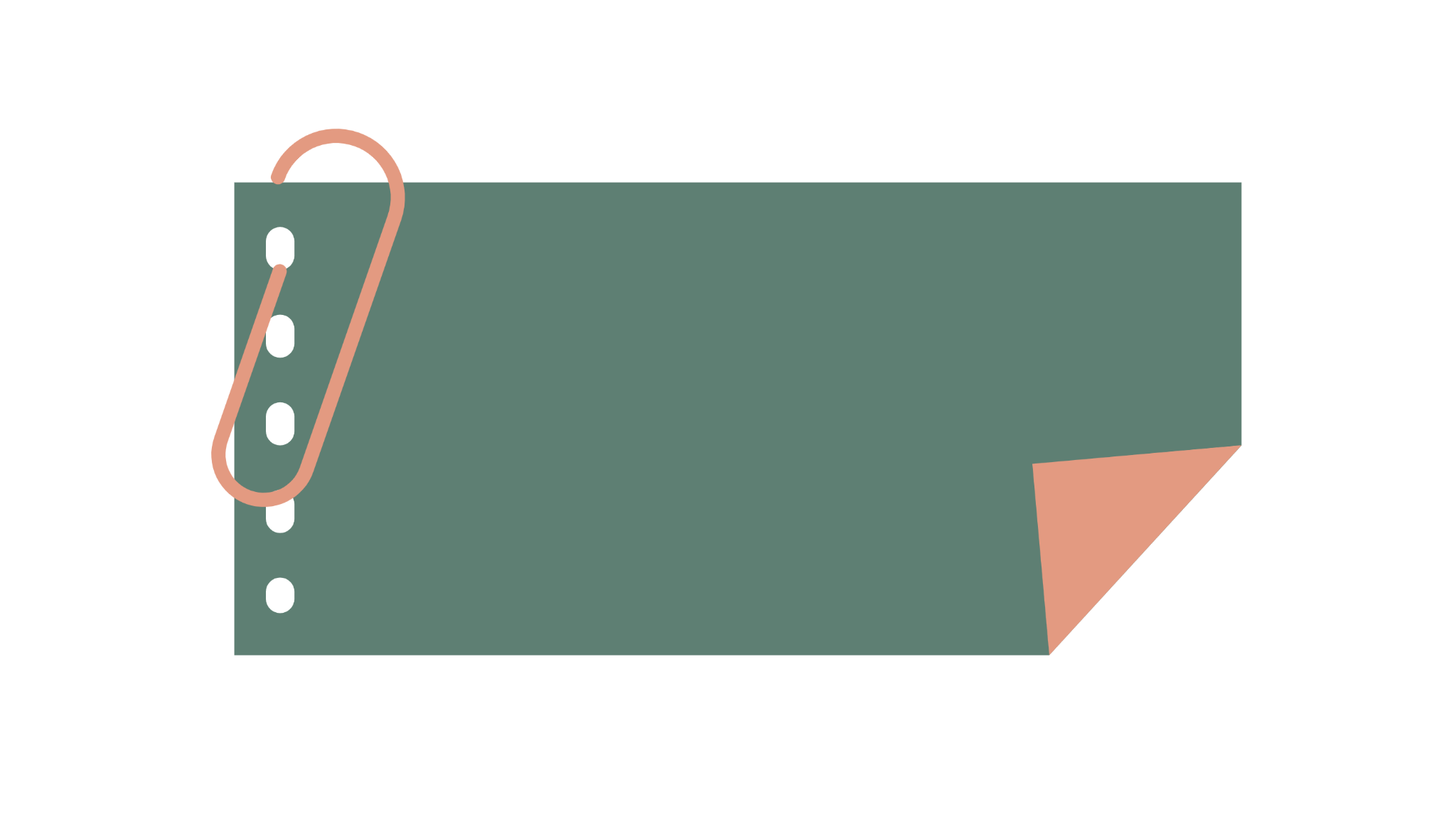 Appointed Positions
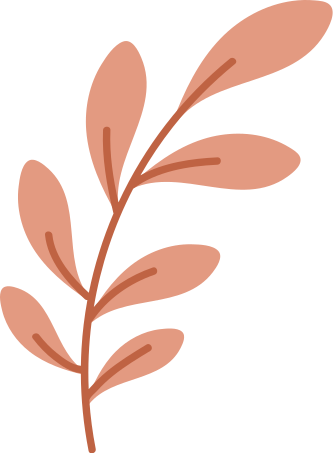 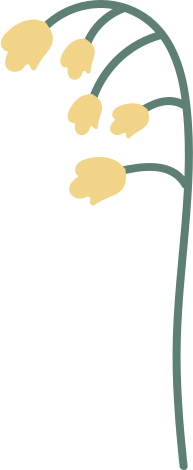 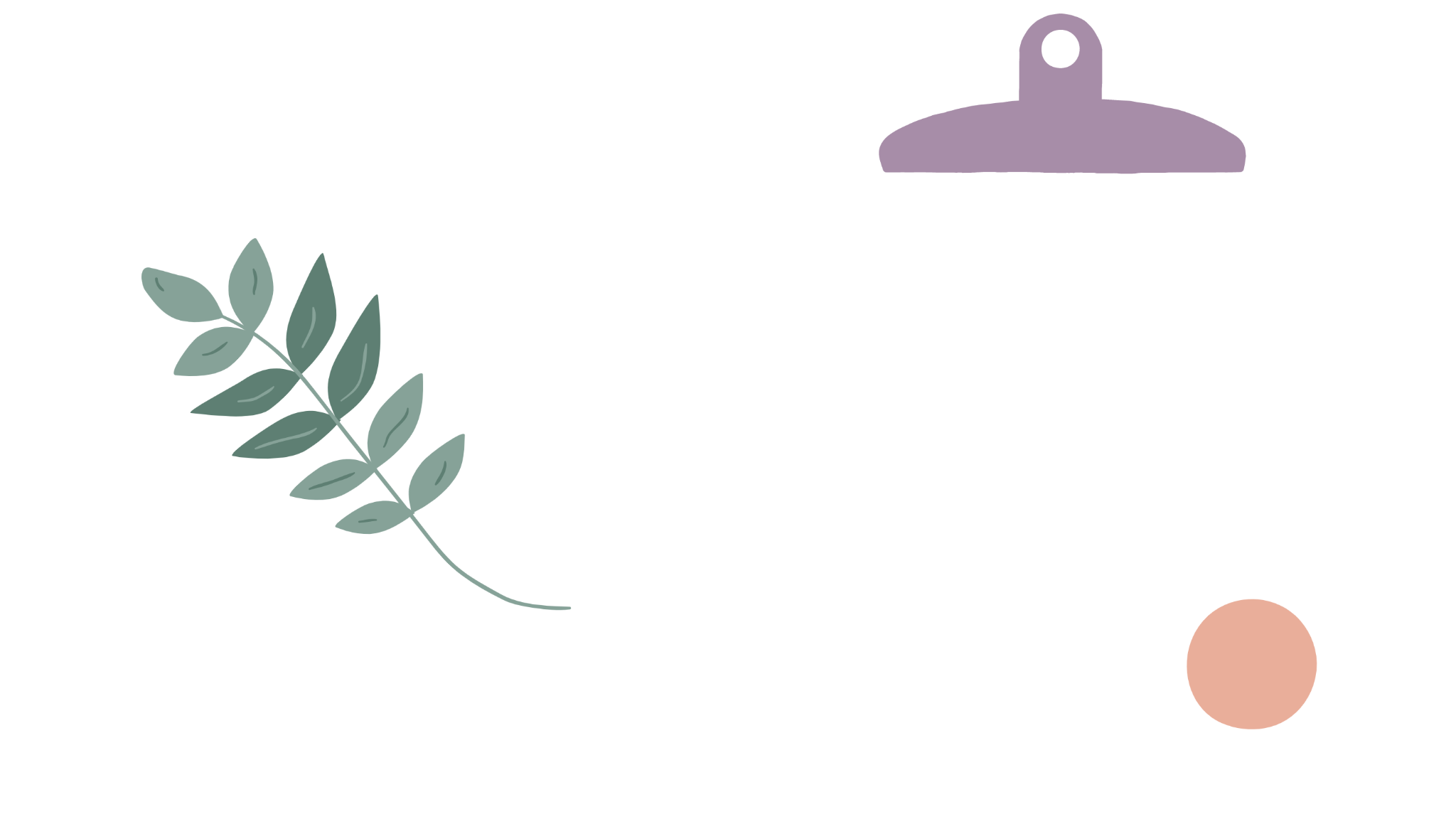 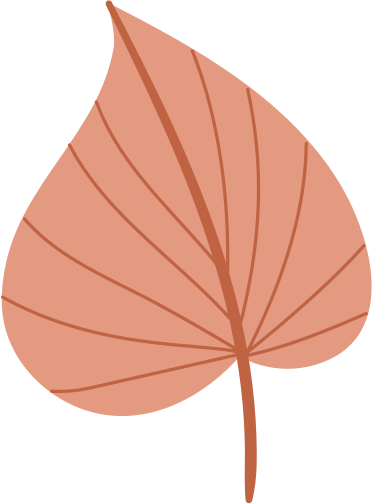 Actively recruit pharmacy and pre-pharmacy students to join SNPhA
Maintain spreadsheet of nationally registered members and members who pay local chapter dues
Attend Accepted Student Day for CU to recruit incoming pharmacy students
Recruit pre-pharmacy and undergraduate students to join SNPhA
Run the tier mentorship program  
Host events to bridge the gap between pharmacy students transitioning to pharmacy school
Membership Chair
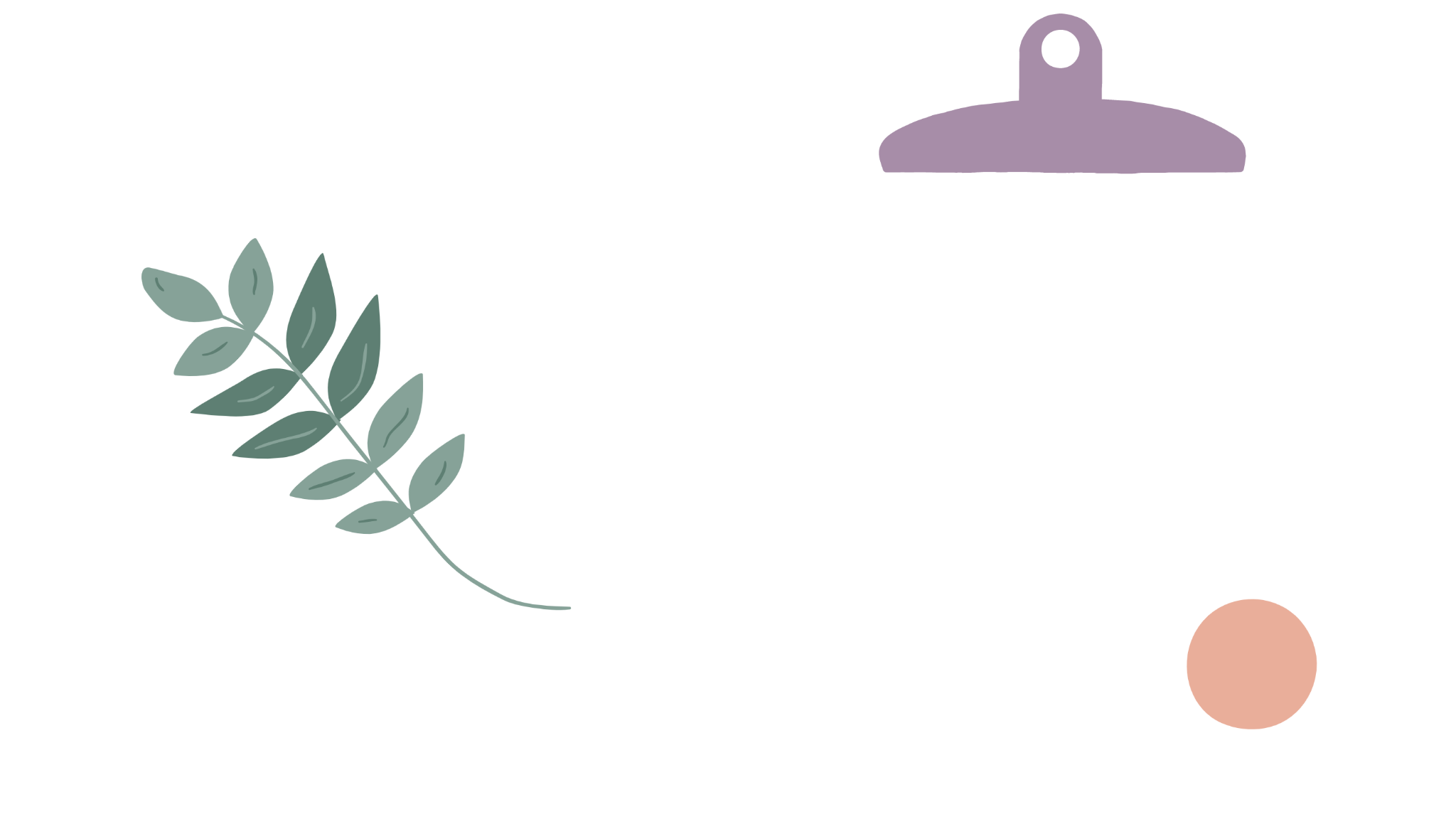 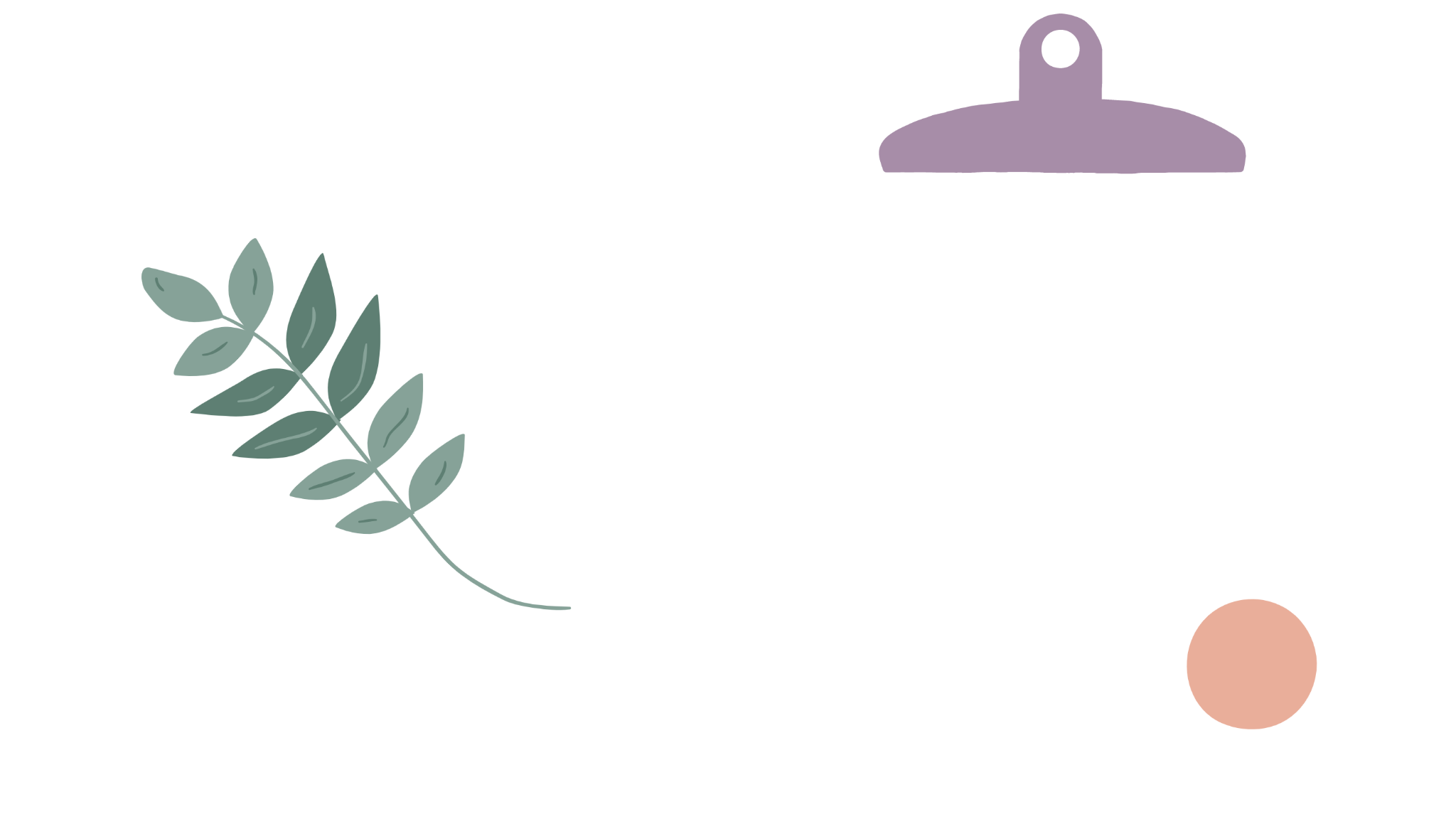 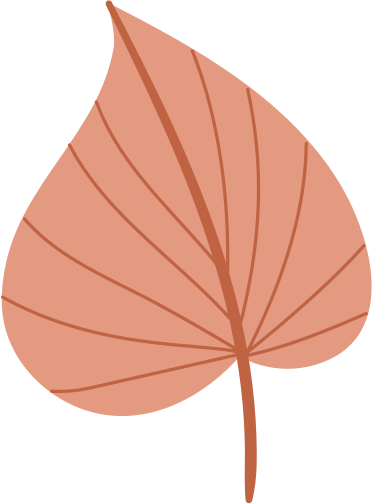 To communicate on a regular basis with each other and with the President, Treasurer, and other officers
To have as many fundraisers each year as possible
To come up with new, innovative ideas of items to sell 
Can be CUCPHS/Pharmacy related
Can also be initiative based
To discuss fundraising ideas at officer meetings
To seek advice/approval from Treasurer in terms of pricing/budget
To turn in all checks/cash to Treasurer promptly 
To utilize help from the Class Liaisons when fundraisers are going on to pass around order forms and collect money
To record a brief summary at the end of the year of things done and turnover any folders to new Fundraising Chairs
Fundraising Chair
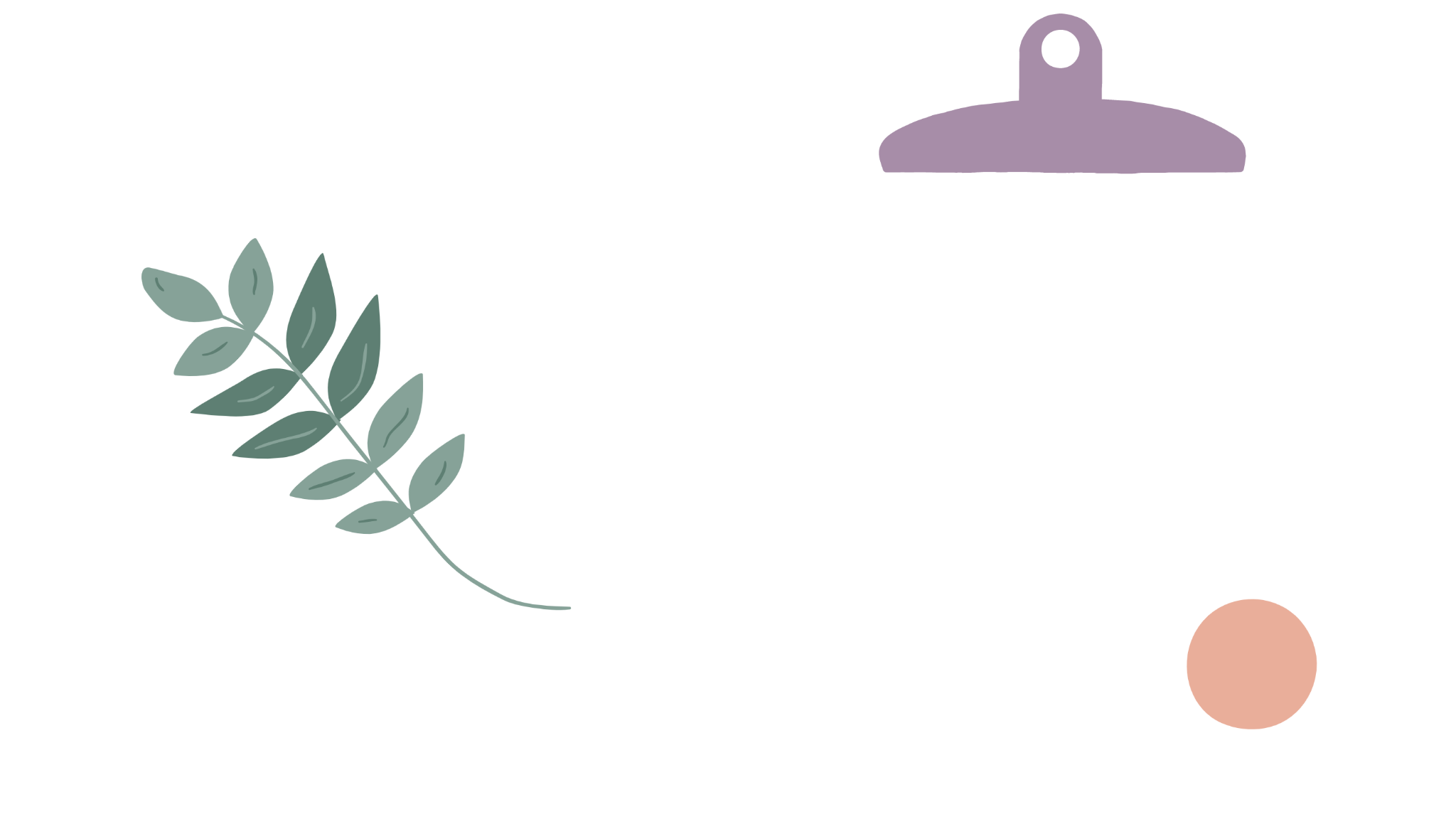 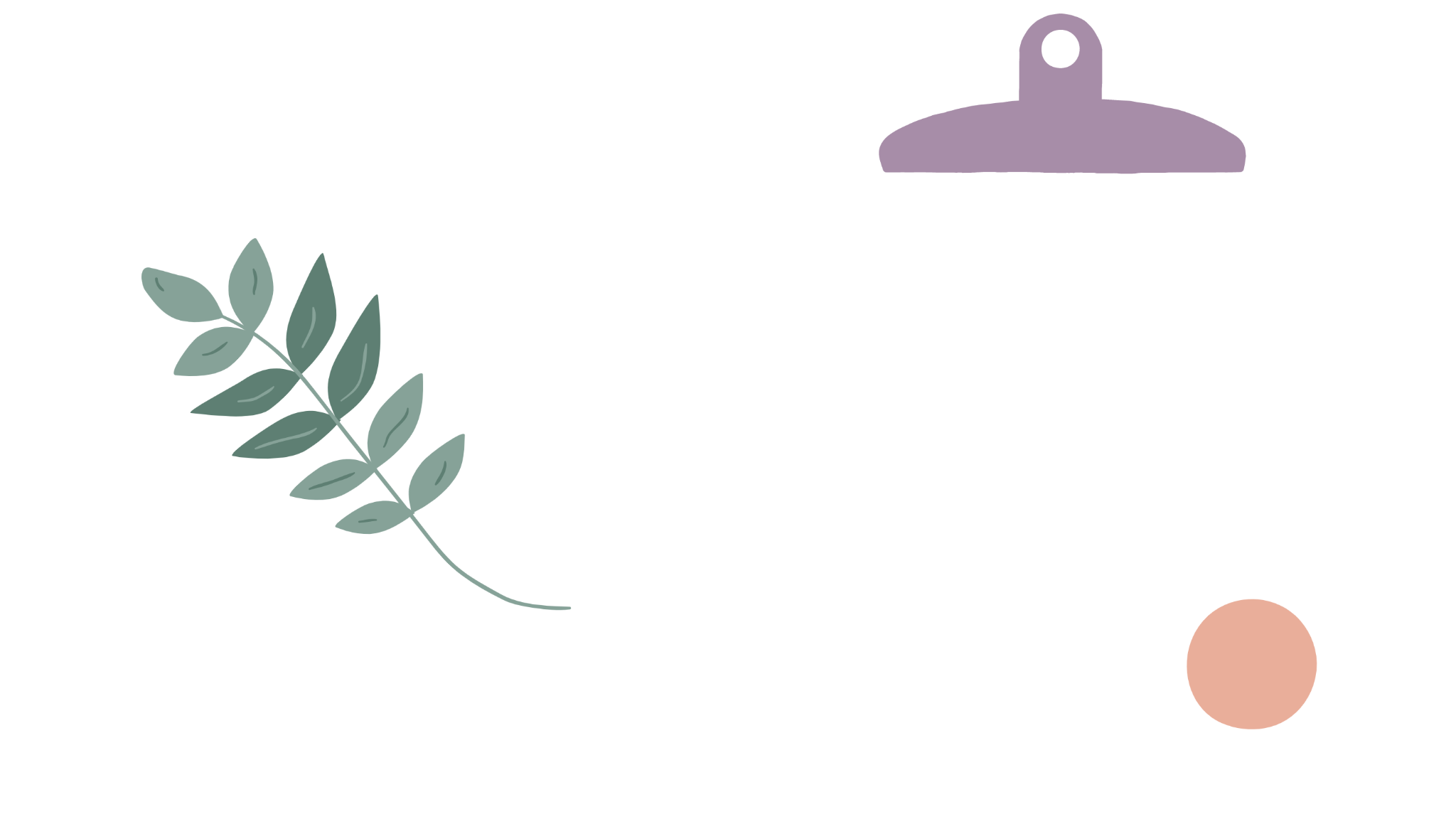 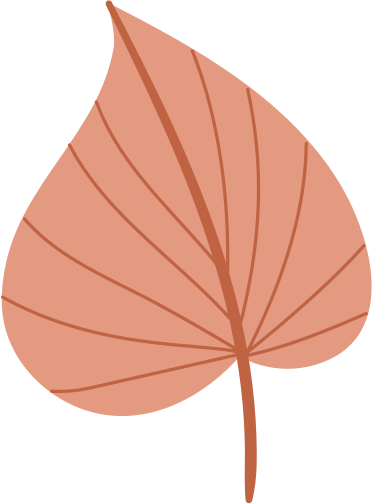 To update/create initiative poster(s)/trifold(s)/flyers 
To arrange CKD awareness events, discuss risk factors of CKD with patients, promote National Kidney Disease Awareness Month in March, and promote World Kidney Day on March 13th
To educate patients on how to manage Diabetes including discussion of appropriate lifestyle modifications and medication therapy and how to prevent Diabetes
To discuss any initiative event idea with President before implementing; when planning events refer to the most up-to-date guidelines regarding your initiative posted by the national office 
To submit CIC Submission Form to CIC Master within a week of the event; follow the guidelines provided by Secretary and always include pictures
To attend all officer and general meetings; inform President within 48 hours of the scheduled meeting if unable to attend
To record a brief summary at the end of the year of things done and turnover any folders to new Chronic Kidney Disease “Keep Sake”/”Fight Diabetes” Chair
“Keepsake” & “Fighting Diabetes “
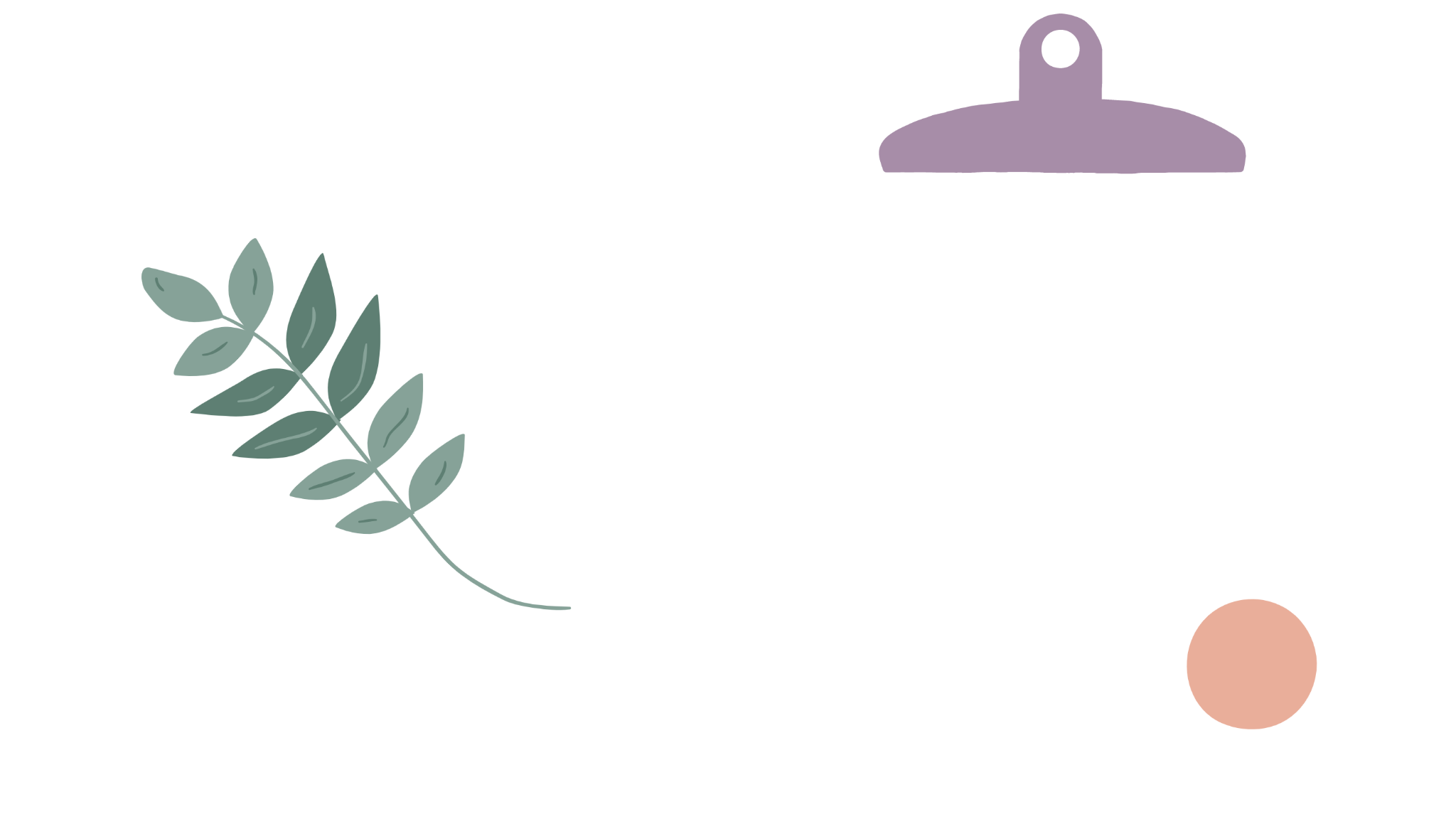 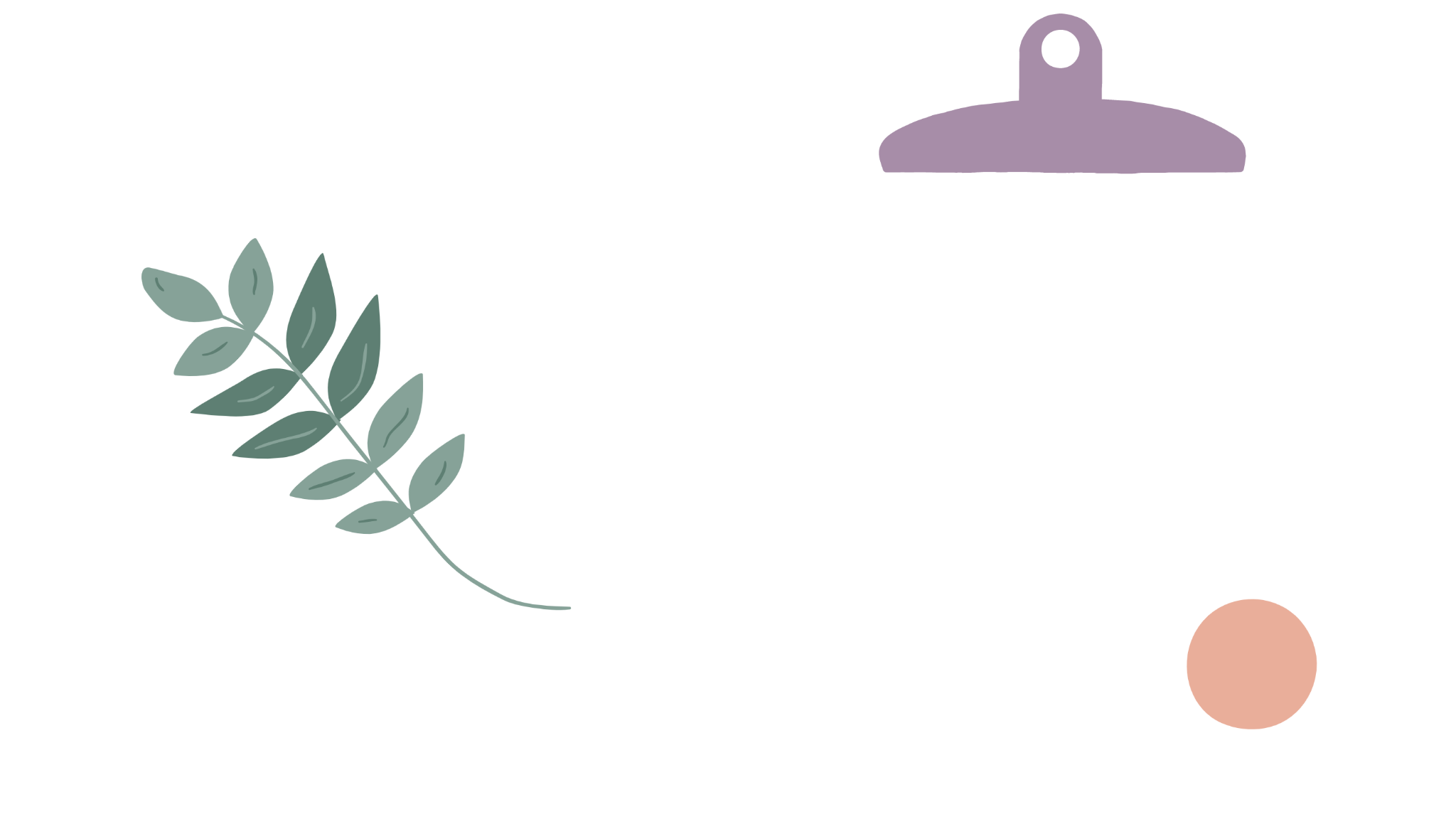 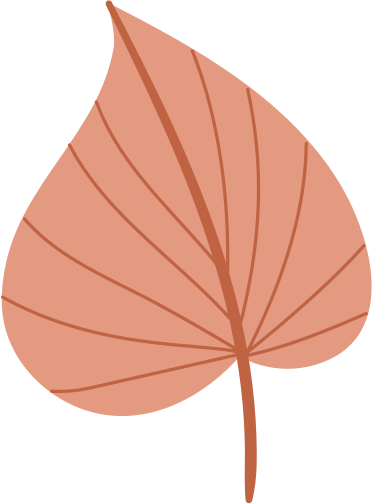 To update/create initiative poster(s)/trifold(s)/flyers 
To hold any events relating to legislative issues with a particular focus on minority representation and pharmacy related issues
To discuss any initiative event idea with President before implementing; when planning events refer to the most up-to-date guidelines regarding your initiative posted by the national office 
To hold as many initiative events as possible each year, but focus on quality of event over quantity of events 
To submit CIC Submission Form to Secretary within a week of the event; follow the guidelines provided by Secretary and always include pictures
To collaborate with other SNPhA initiative chairs and other student organizations
To attend all officer and general meetings; inform President within 48 hours of the scheduled meeting if unable to attend
To attend as many initiative and non-initiative events as possible
To record a brief summary at the end of the year of things done and turnover any folders to new Legislative Chair
Legislative
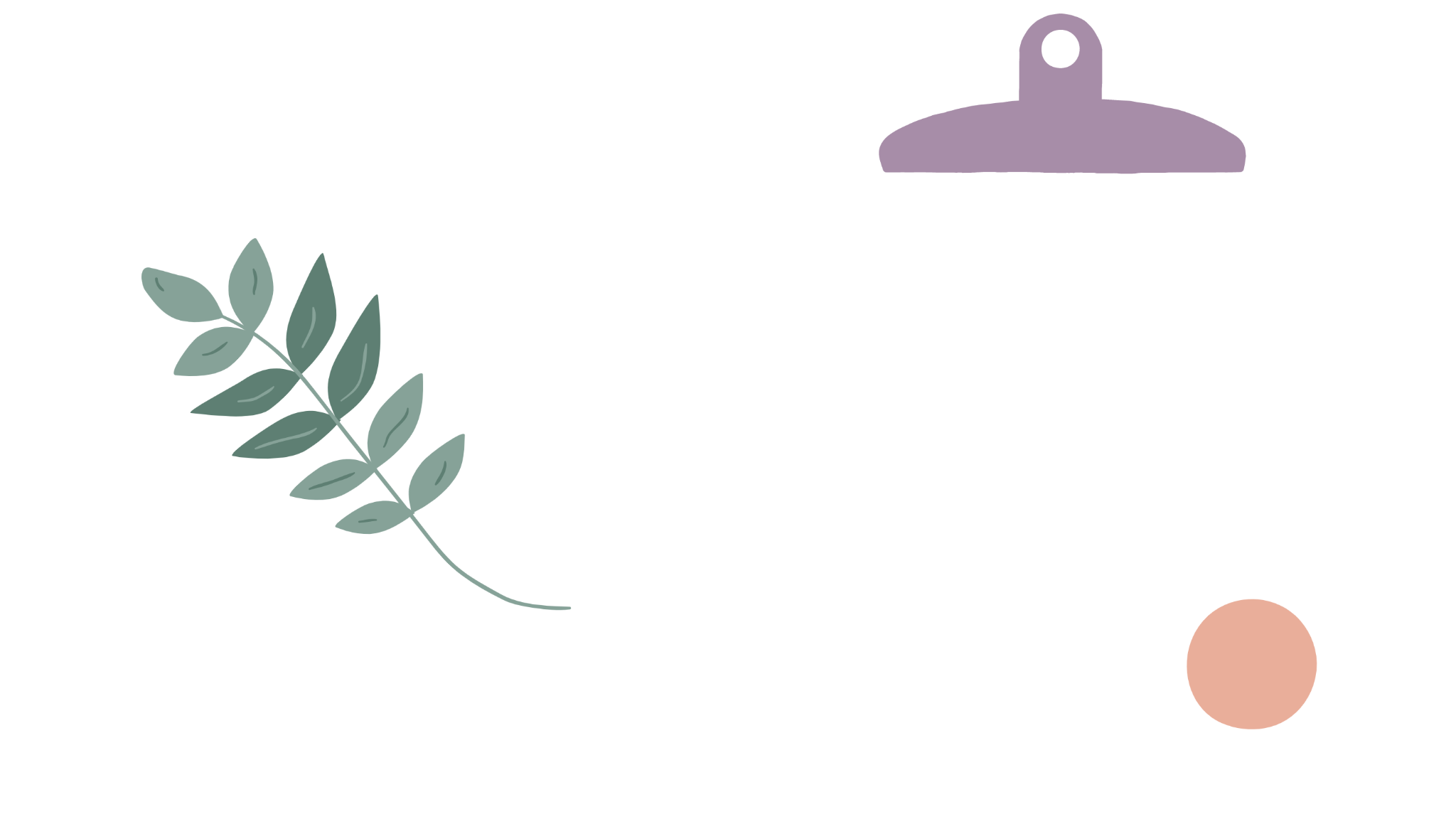 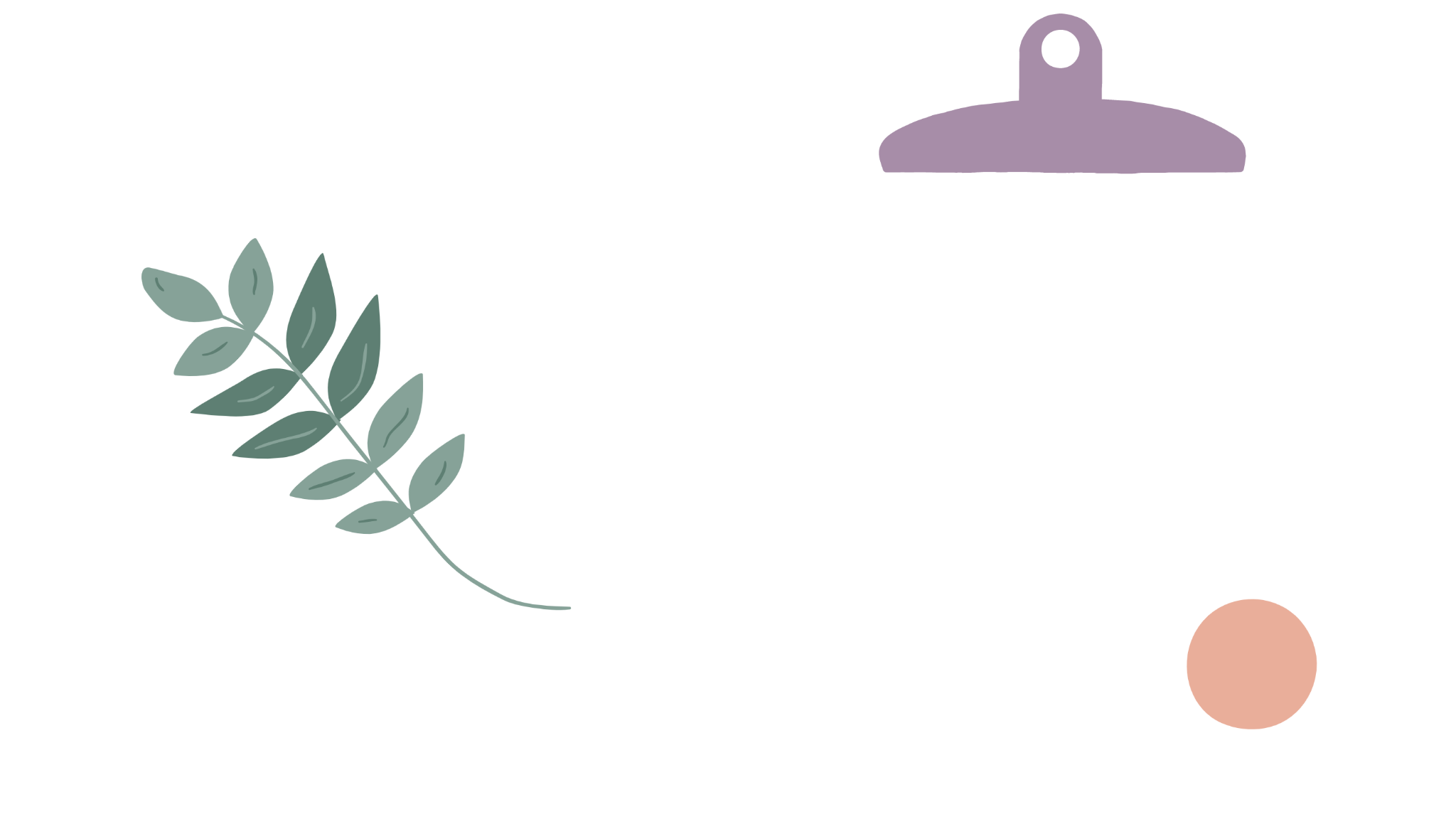 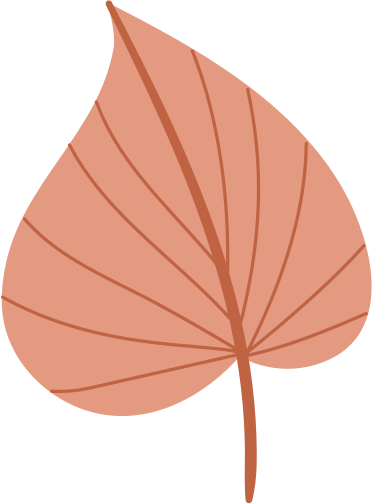 To update/create initiative poster(s)/trifold(s)/flyers
To organize immunization events, inform the public about appropriate vaccines for their age group/disease states, and generate awareness about immunizations. 
To discuss any initiative event idea with President before implementing; when planning events refer to the most up-to-date guidelines regarding your initiative posted by the national office 
To hold as many initiative events as possible each year, but focus on quality of event over quantity of events 
To submit CIC Submission Form to CIC Master within a week of the event; follow the guidelines provided by Secretary and always include pictures
To collaborate with other SNPhA initiative chairs and other 
To attend as many initiative and non-initiative events as possible
To record a brief summary at the end of the year of things done and turnover any folders to new “Operation Immunization” Chair
Operation Immunization
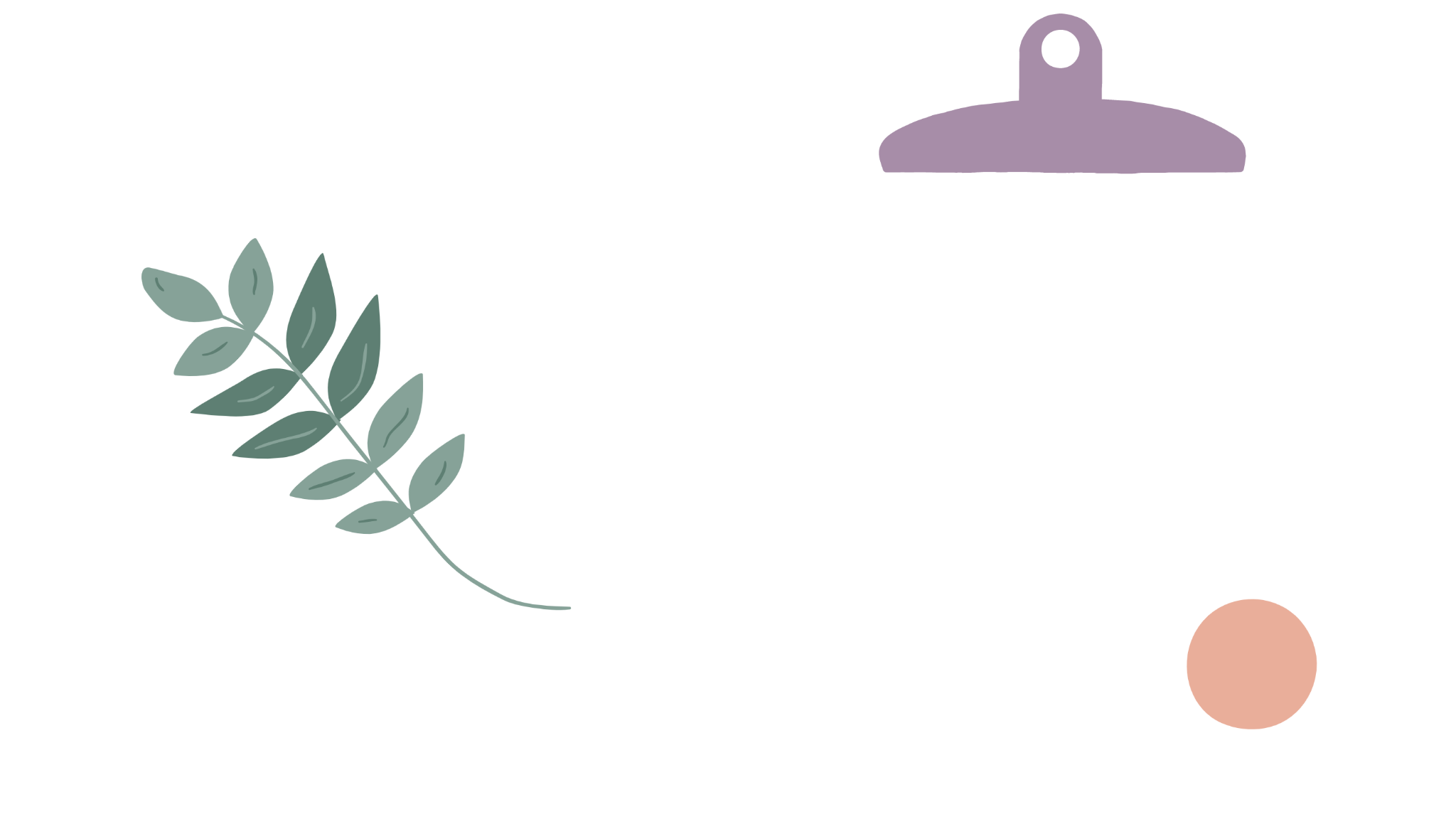 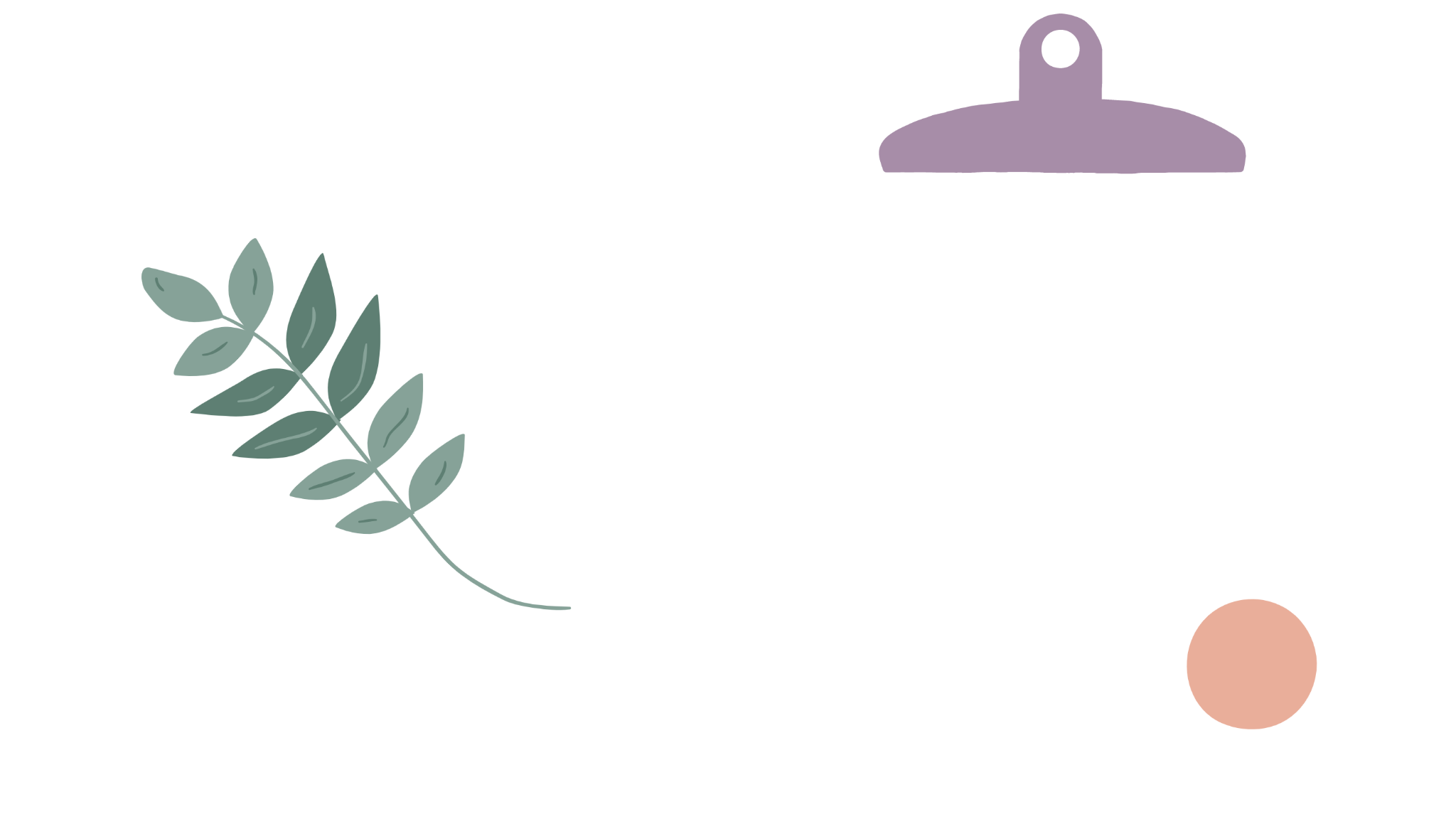 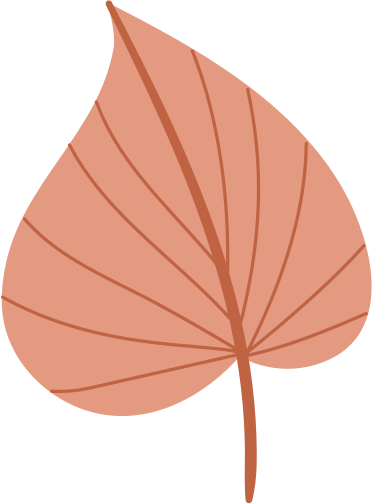 To update/create initiative poster(s)/trifold(s)/flyers
To organize immunization events, inform the public about appropriate vaccines for their age group/disease states, and generate awareness about immunizations. 
To discuss any initiative event idea with President before implementing; when planning events refer to the most up-to-date guidelines regarding your initiative posted by the national office 
To hold as many initiative events as possible each year, but focus on quality of event over quantity of events 
To submit CIC Submission Form to CIC Master  within a week of the event; follow the guidelines provided by Secretary and always include pictures
To collaborate with other SNPhA initiative chairs and other student organizations
To record a brief summary at the end of the year of things done and turnover any folders to new “Operation Immunization” Chair
“Power to End Stroke”
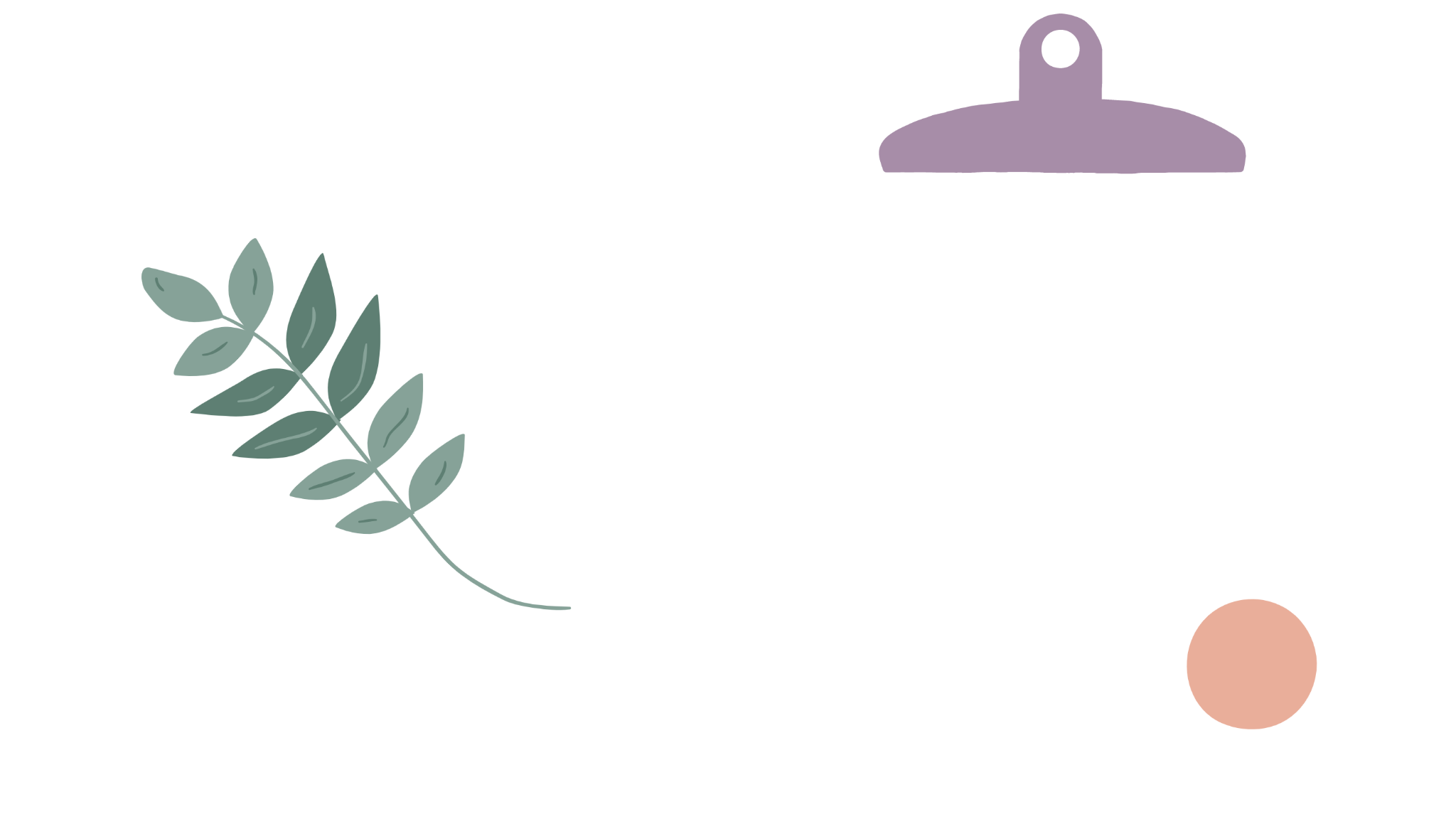 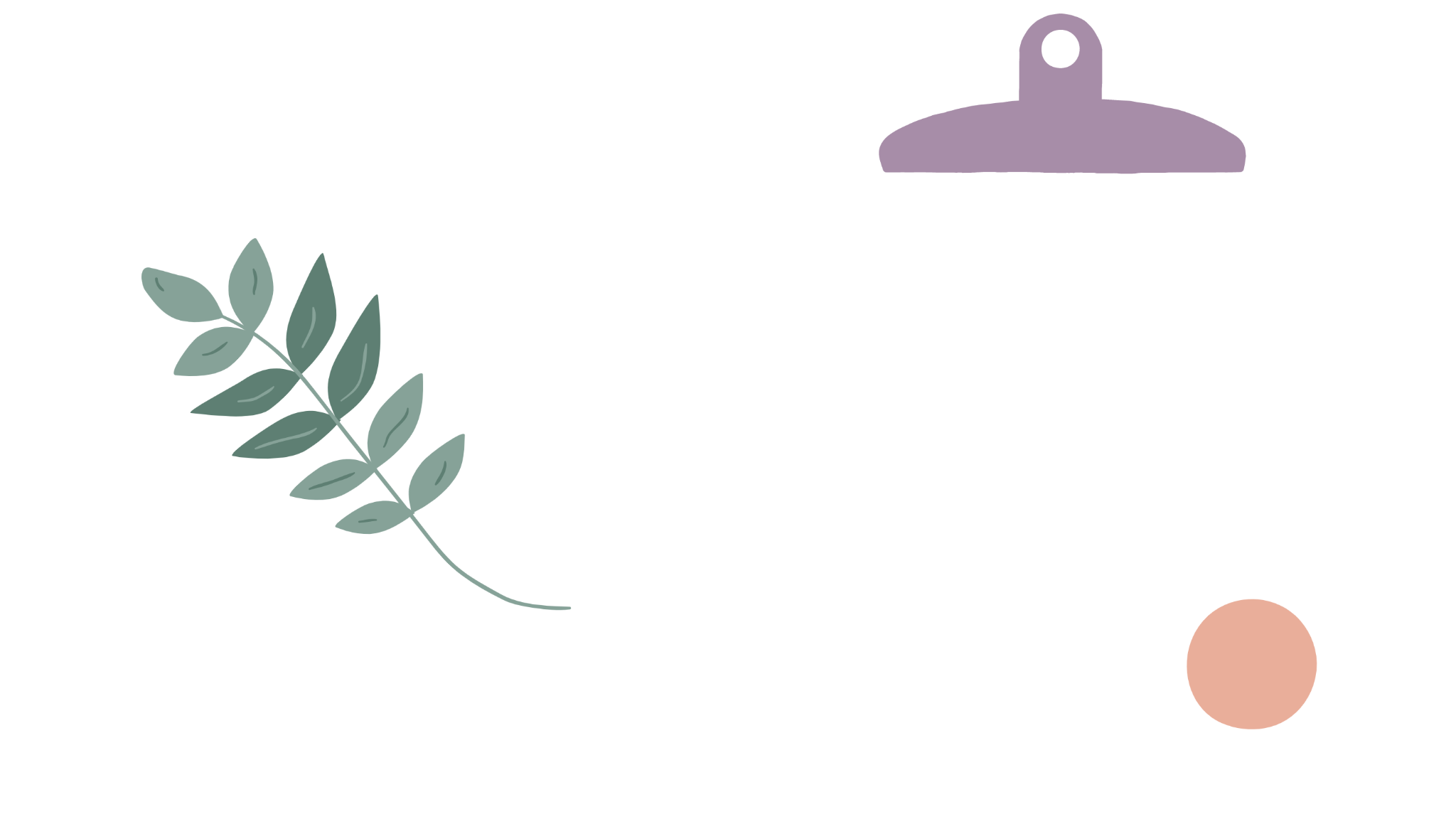 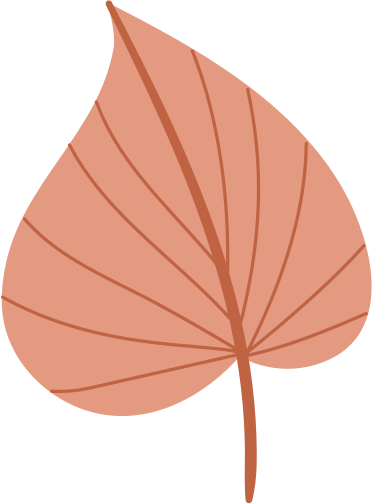 To update/create initiative poster(s)/trifold(s)/flyers 
To hold events that bring awareness to HIV/AIDS and inform patients about the importance of HIV/AIDS testing 
Organize free HIV testing/Information event during the annual CU Operation in As Much (Spring)
To discuss any initiative event idea with President before implementing; when planning events refer to the most up-to-date guidelines regarding your initiative posted by the national office 
To hold as many initiative events as possible each year, but focus on quality of event over quantity of events 
To submit CIC Submission Form to Secretary within a week of the event; follow the guidelines provided by Secretary and always include pictures
To collaborate with other SNPhA initiative chairs and other student organizations
To attend all officer and general meetings; inform President within 48 hours of the scheduled meeting if unable to attend
To attend as many initiative and non-initiative events as possible
To record a brief summary at the end of the year of things done and turnover any folders to new “Remember the Ribbon” Chair
“Remember the Ribbon”
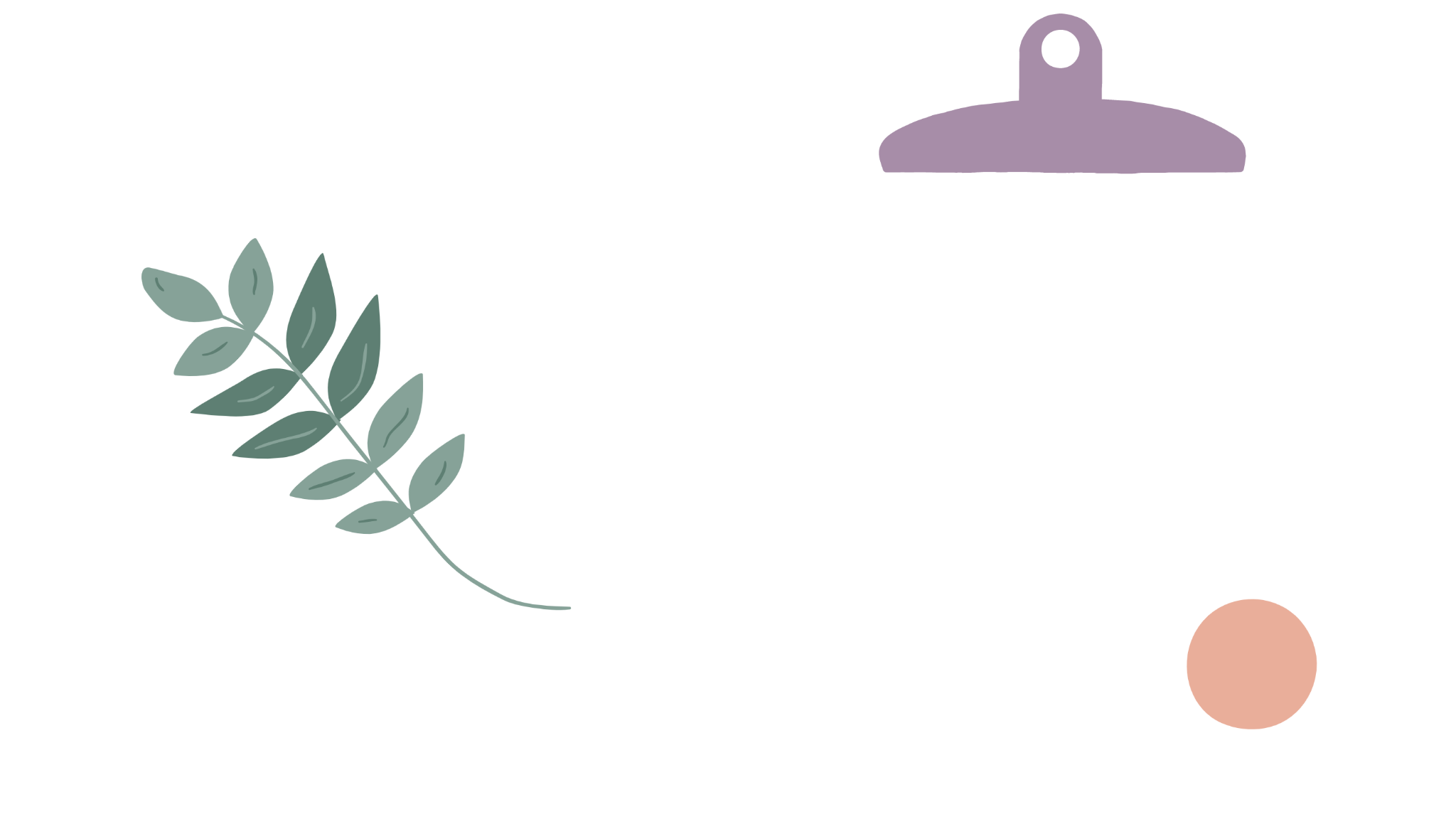 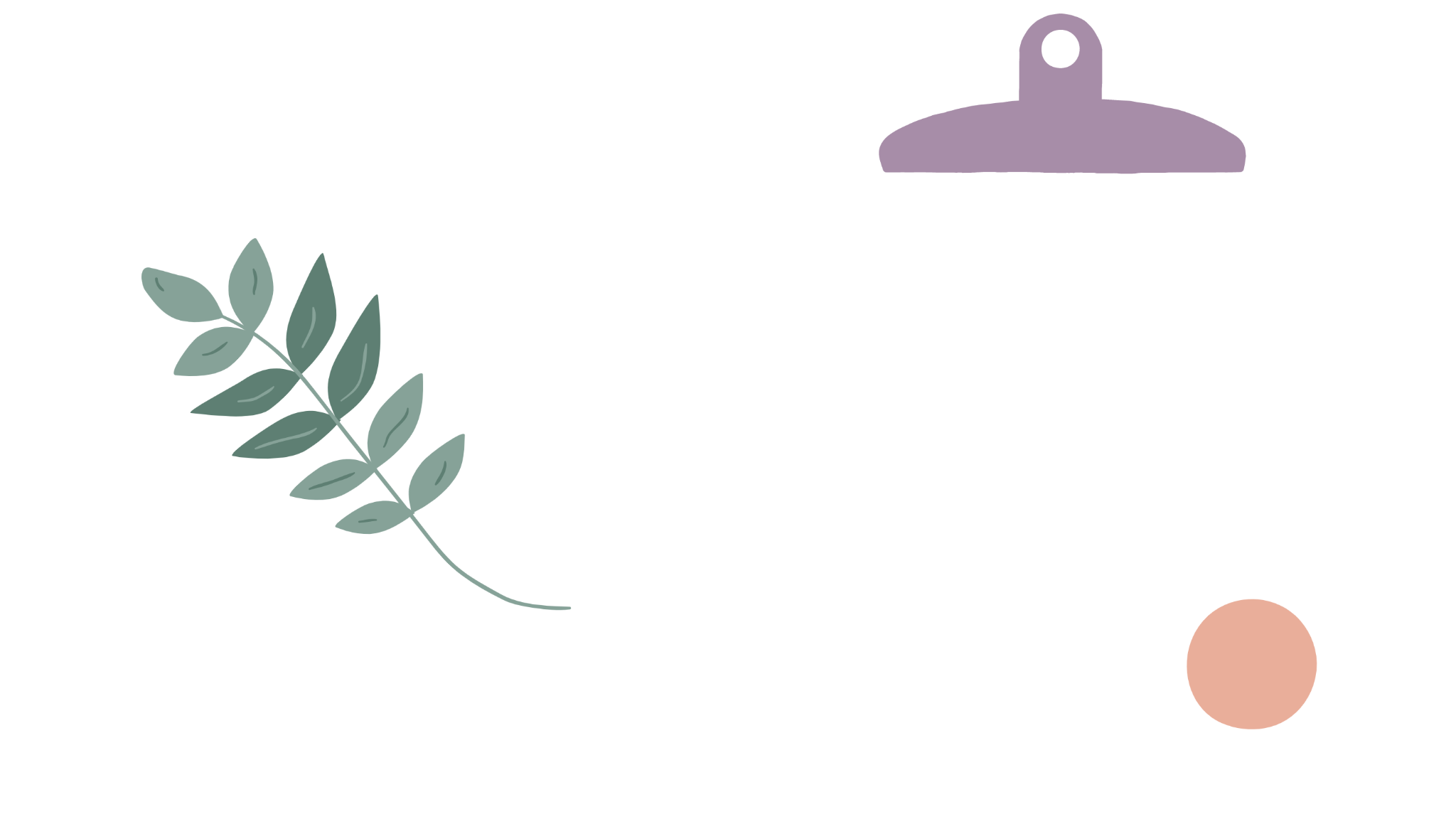 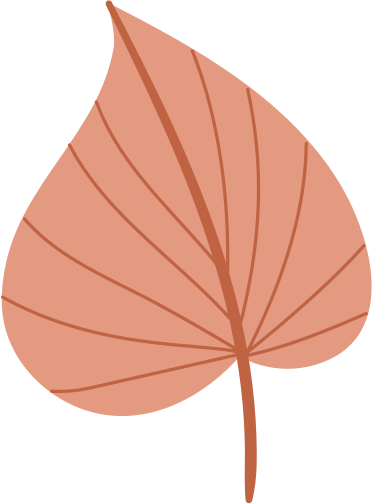 • To update/create initiative poster(s)/trifold(s)/flyers 
• Must plan and execute at least 2 initiative related events PER SEMESTER 
• To select an initiative co-chair(s) for school year 
• To hold events that bring awareness to mental health disorders and inform patients about the  importance of mental health 
• To discuss any initiative event idea with President before implementing; when planning events  refer to the most up-to-date guidelines regarding your initiative posted by the national office • To hold as many initiative events as possible each year, but focus on quality of event  over quantity of events 
• To submit CIC Submission (or an event summary) to CIC Master  within a week of the event; follow  the guidelines provided by Secretary and always include pictures 
• To attend all officer and general meetings; inform President within 48 hours of the scheduled  meeting if unable to attend 
• To record a brief summary at the end of the year of things done and turnover any folders to  new Mental Health Chair
Mental Health
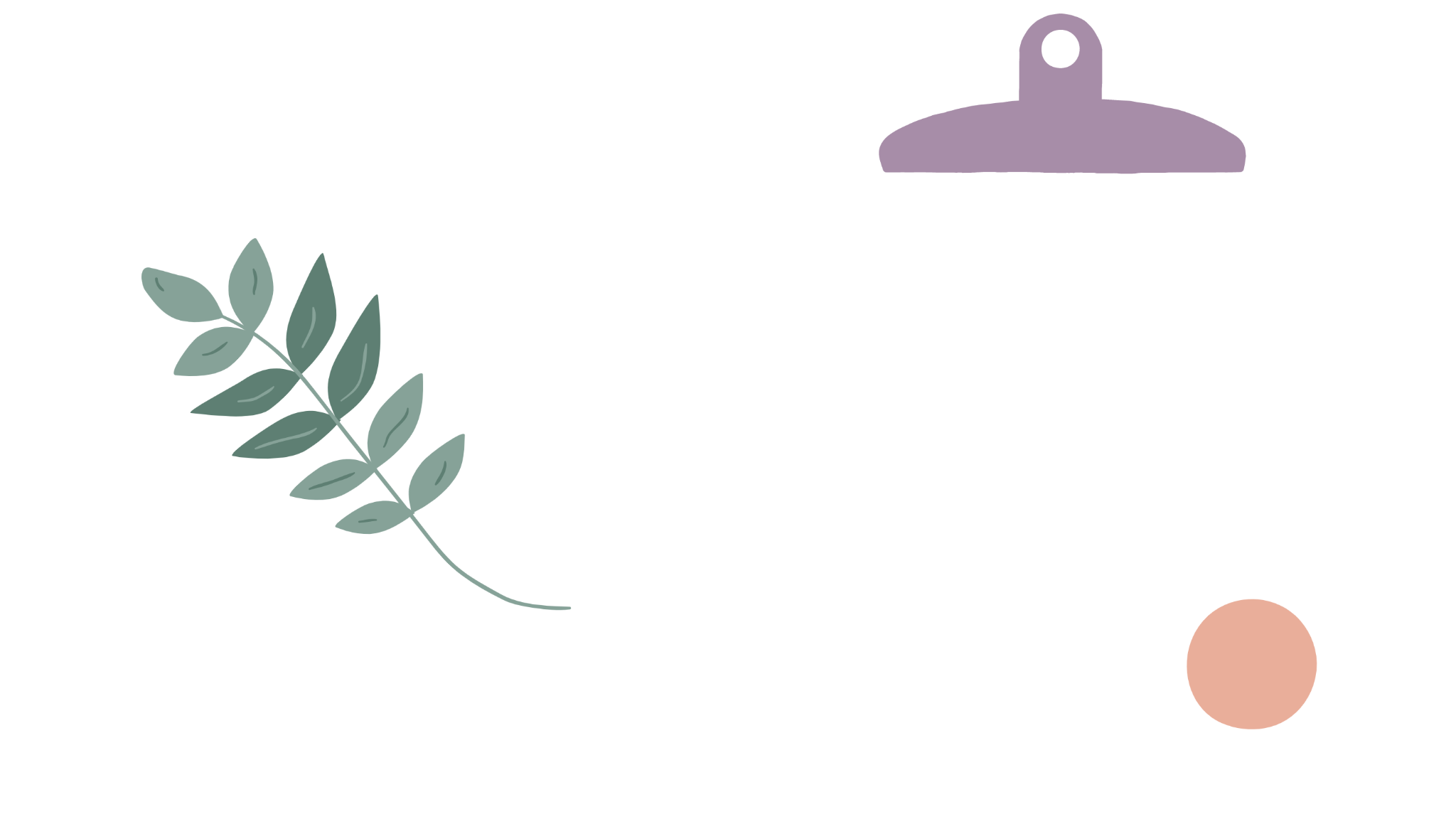 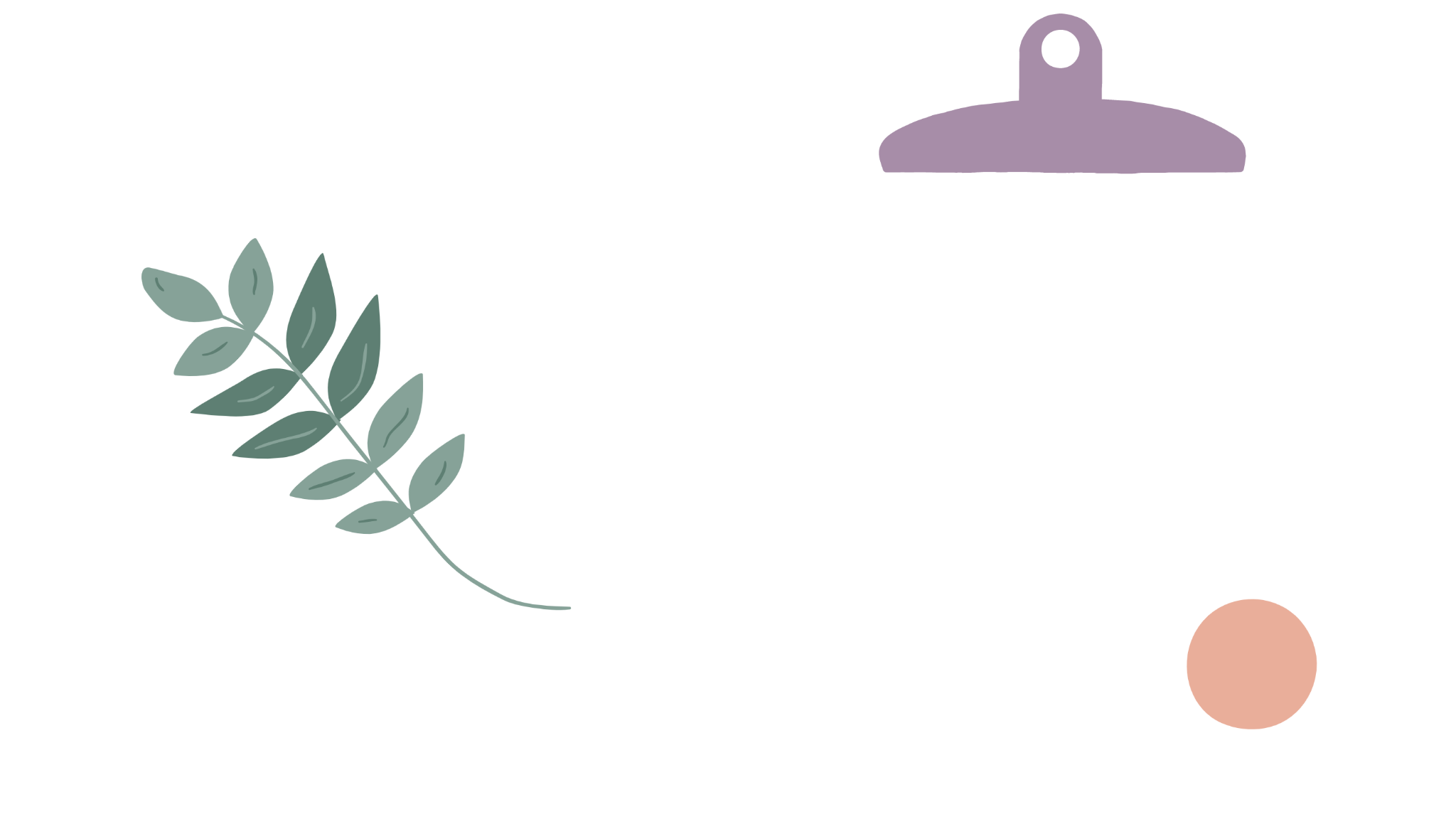 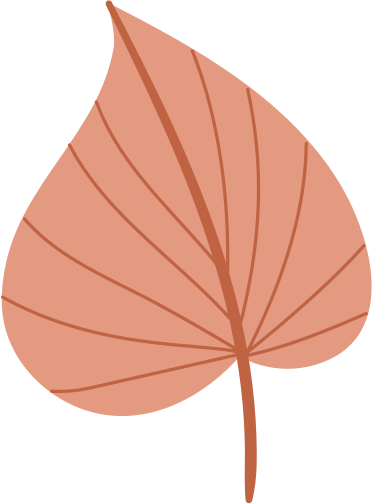 • To update/create initiative poster(s)/trifold(s)/flyers 
• Must plan and execute at least 2 initiative related events PER SEMESTER 
• To select an initiative co-chair(s) for school year 
• To hold events or invite guest speakers that foster professional and personal development  knowledge for chapter members 
• To discuss any initiative event idea with President before implementing; when planning events  refer to the most up-to-date guidelines regarding your initiative posted by the national office • To hold as many initiative events as possible each year, but focus on quality of event  over quantity of events
• To submit CIC Submission (or an event summary) to CIC Master within a week of the event; follow  the guidelines provided by Secretary and always include pictures 
• To collaborate with other SNPhA chapters with planning outreach events (in person or virtual) 
• To attend all officer and general meetings; inform President within 48 hours of the scheduled  meeting if unable to attend
• To record a brief summary at the end of the year of things done and turnover any folders to  new BTG/CAPS Chair
“Bridging the Gap” (CAPS)
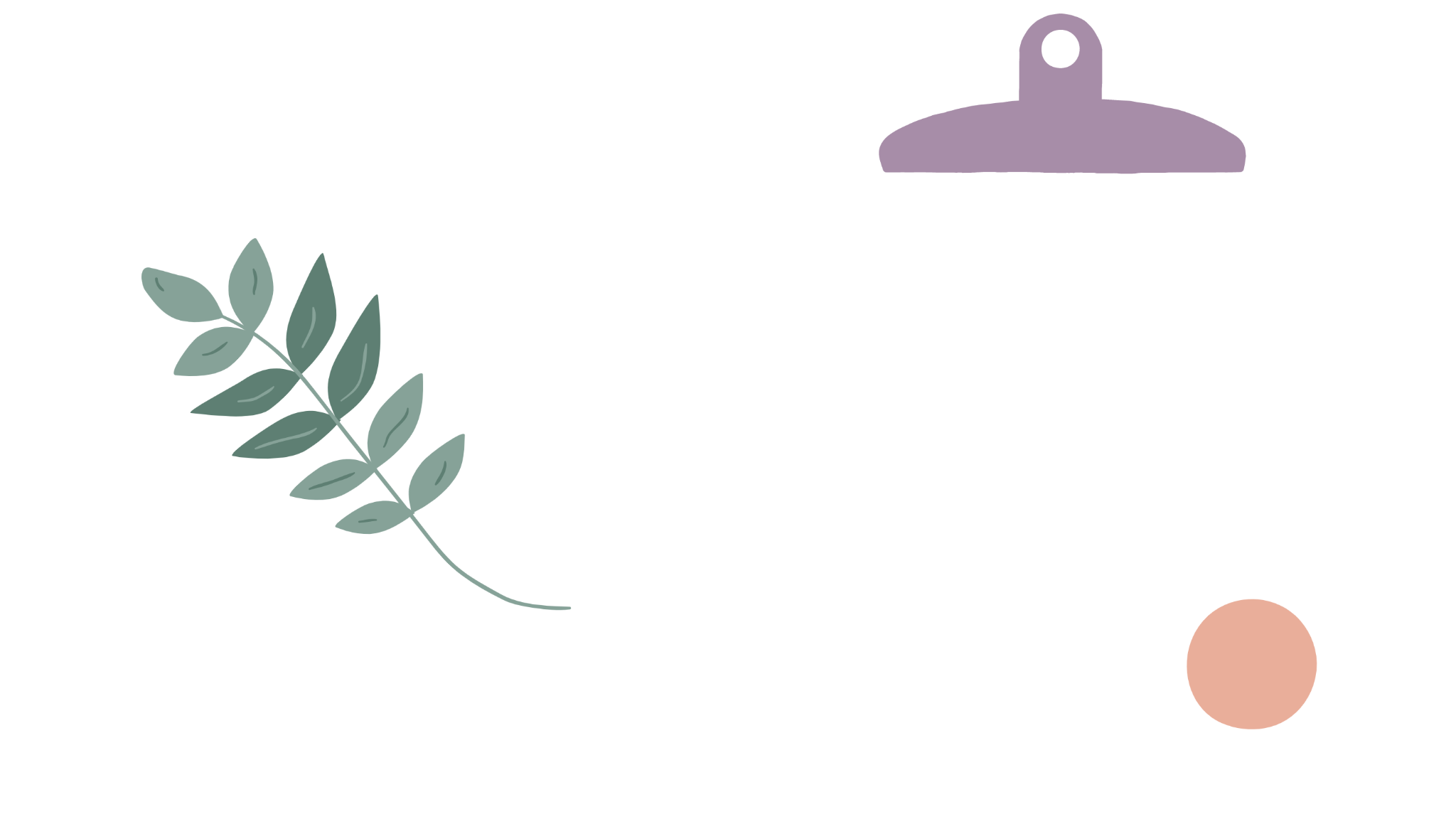